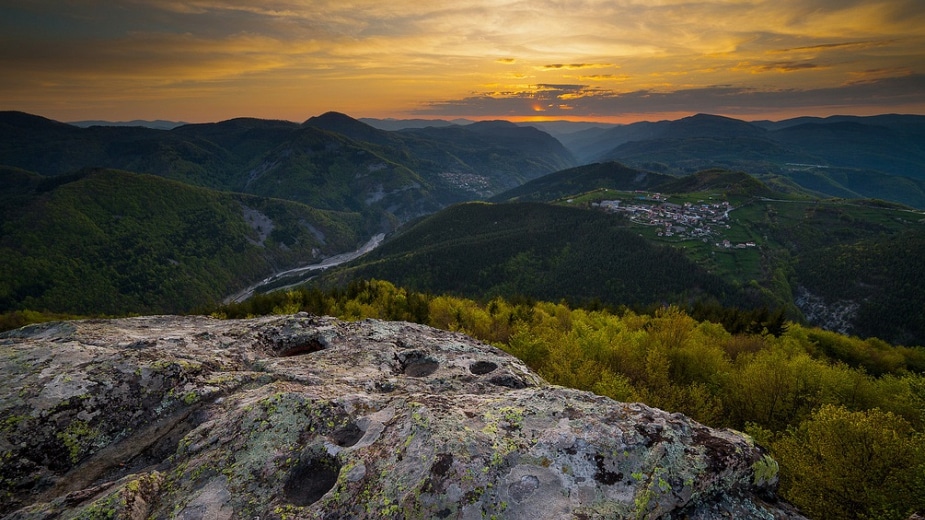 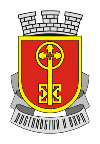 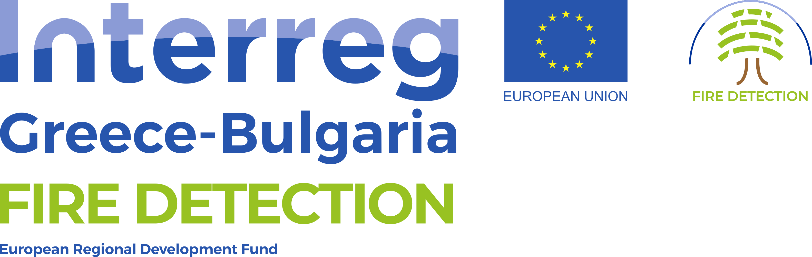 “Закупуване на високо технологично оборудване за ранно оповестяване при възникване на горски пожари” 
/FIRE DETECTION/
Природата на Източните Родопи
Ники Терзиев
Българско дружество за защита на птиците
Проектът е съфинансиран от Европейския фонд за регионално развитие и от националните фондове на страните, участващи в Програмата за трансгранично сътрудничество ИНТЕРРЕГ V-A Гърция-България 2014-2020. Съдържанието на тази публикация е отговорност на Община Хасково и по никакъв начин не отразява възгледите на Европейския съюз, участващите страни, Управляващия орган и Съвместния технически секретариат.
www.fire-detection.eu
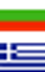 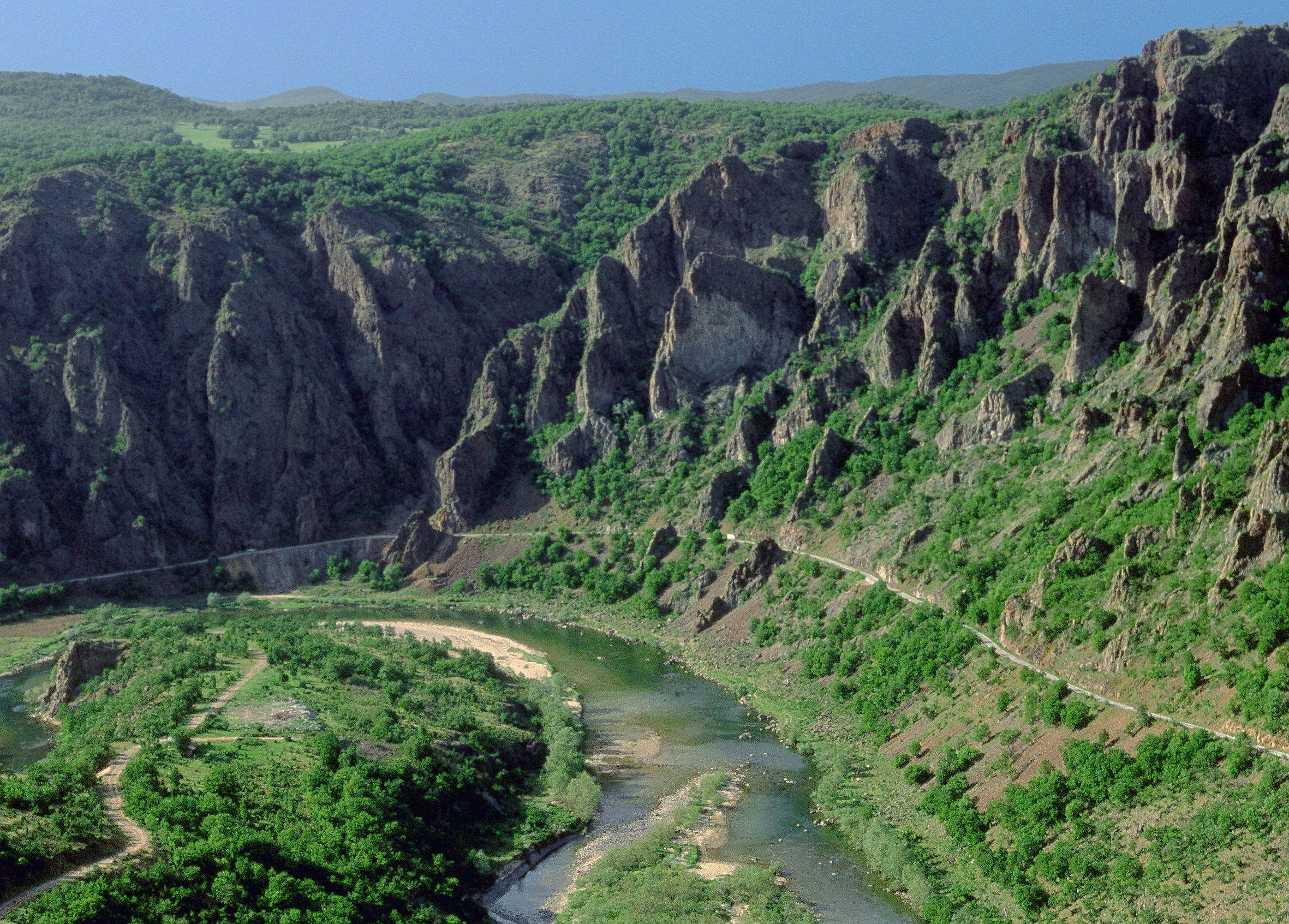 Източни Родопи
площ  около 6000 кв. kм - 5,4 % от територията на България.
преходно средиземноморски климат
хълмист и нископланински релеф
най – висок връх „Вейката” – 1470 м.
един от районите с най-голямо биологично разнообразие - 4329 вида животни и 1962 вида растения
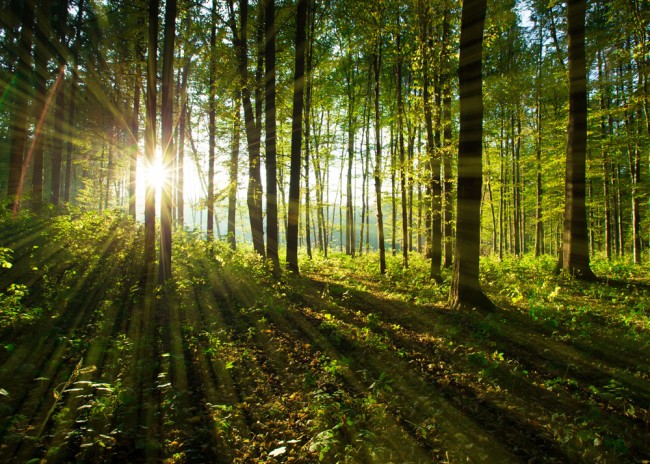 Растения
Досега са открити 1962 вида растения
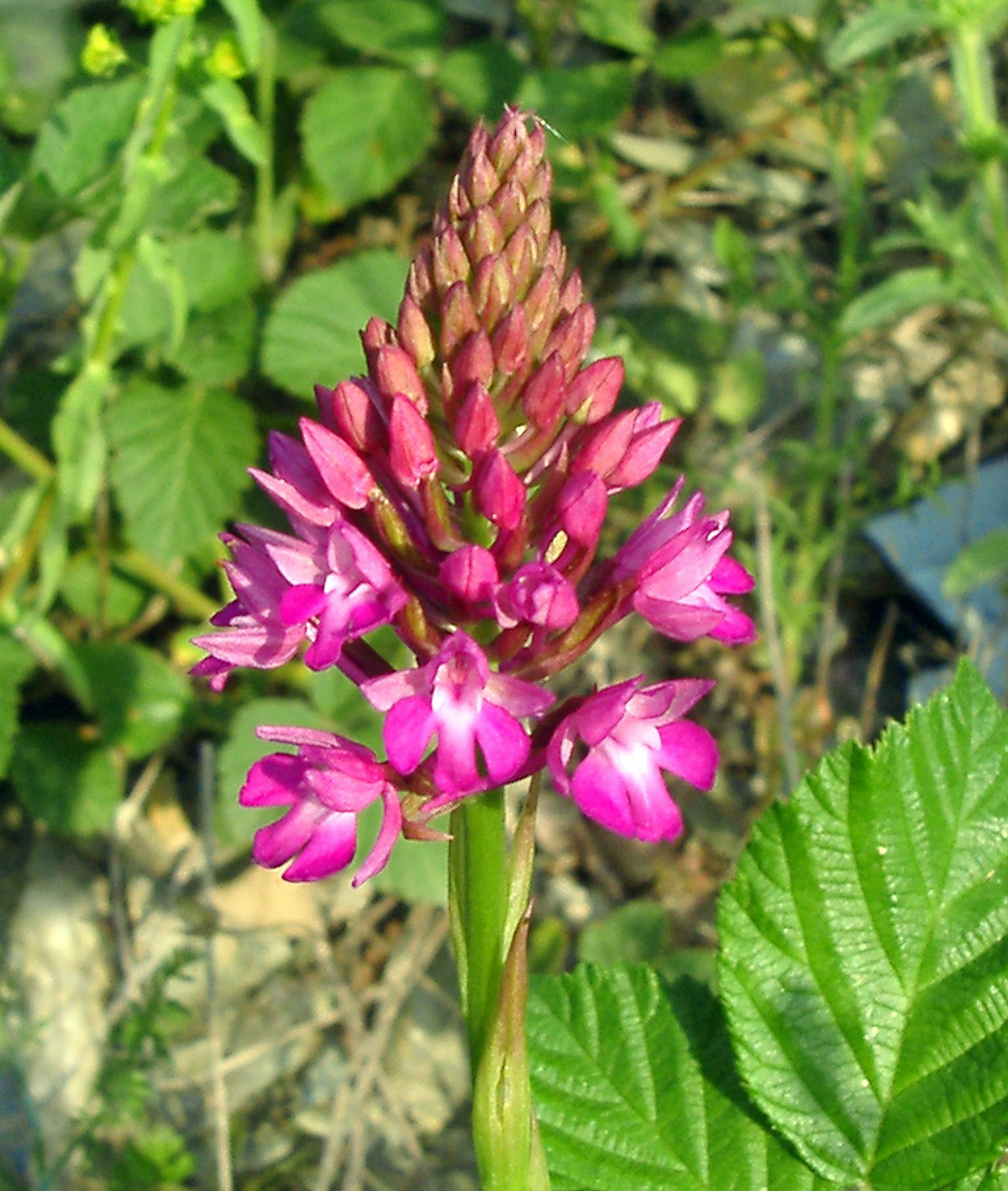 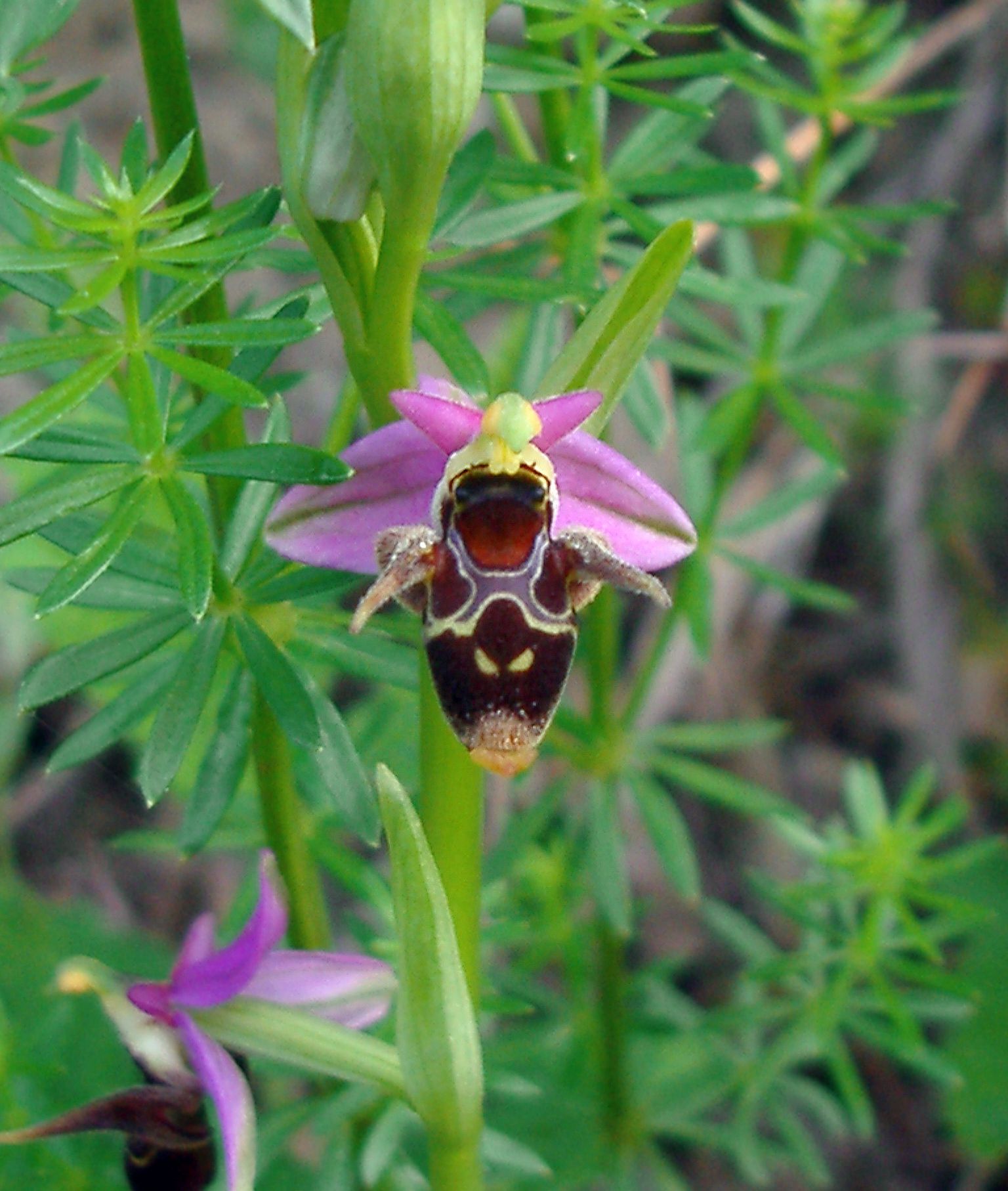 Пирамидален анакамптис
Пчелица
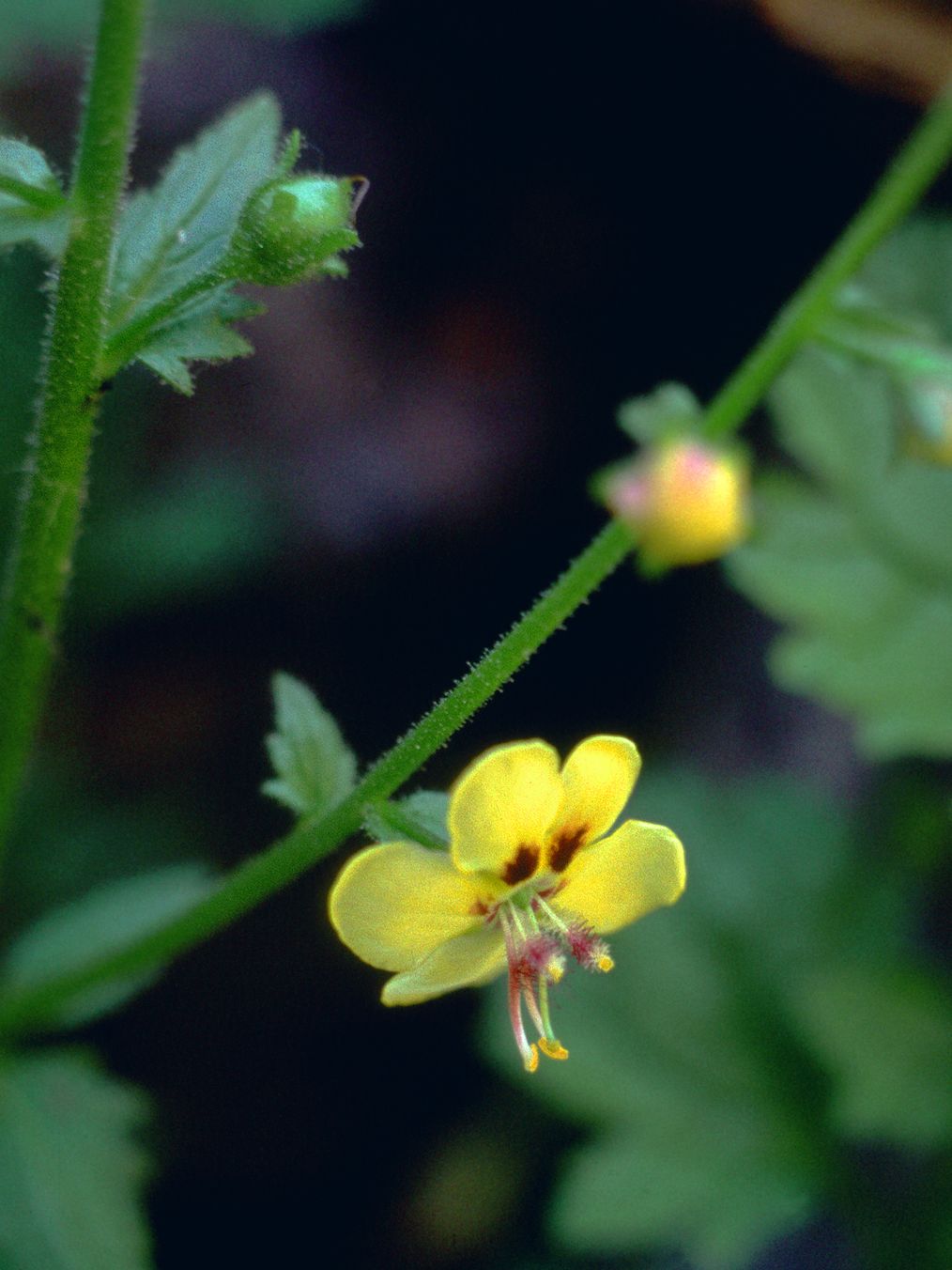 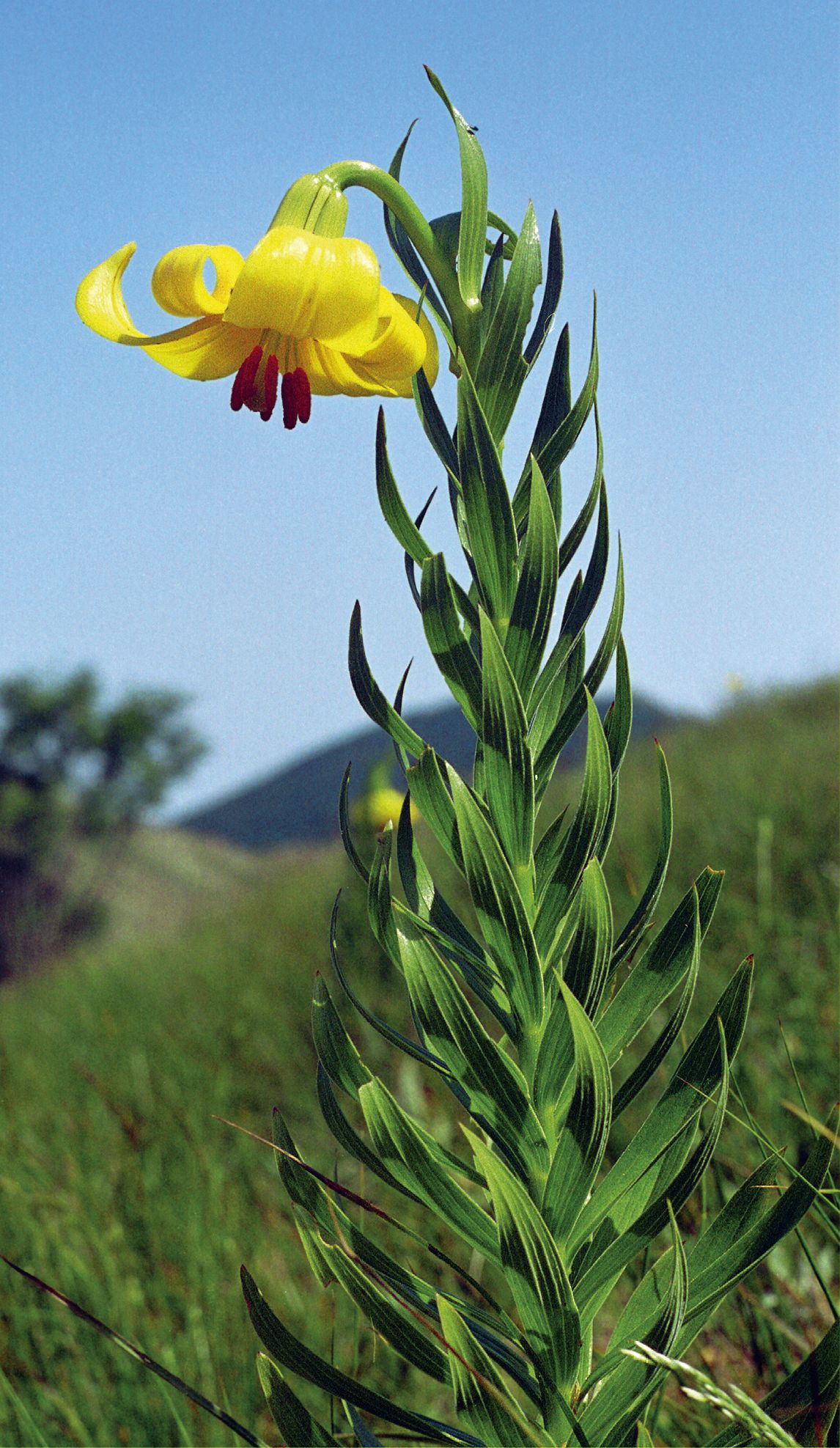 Скален лопен
Родопски крем
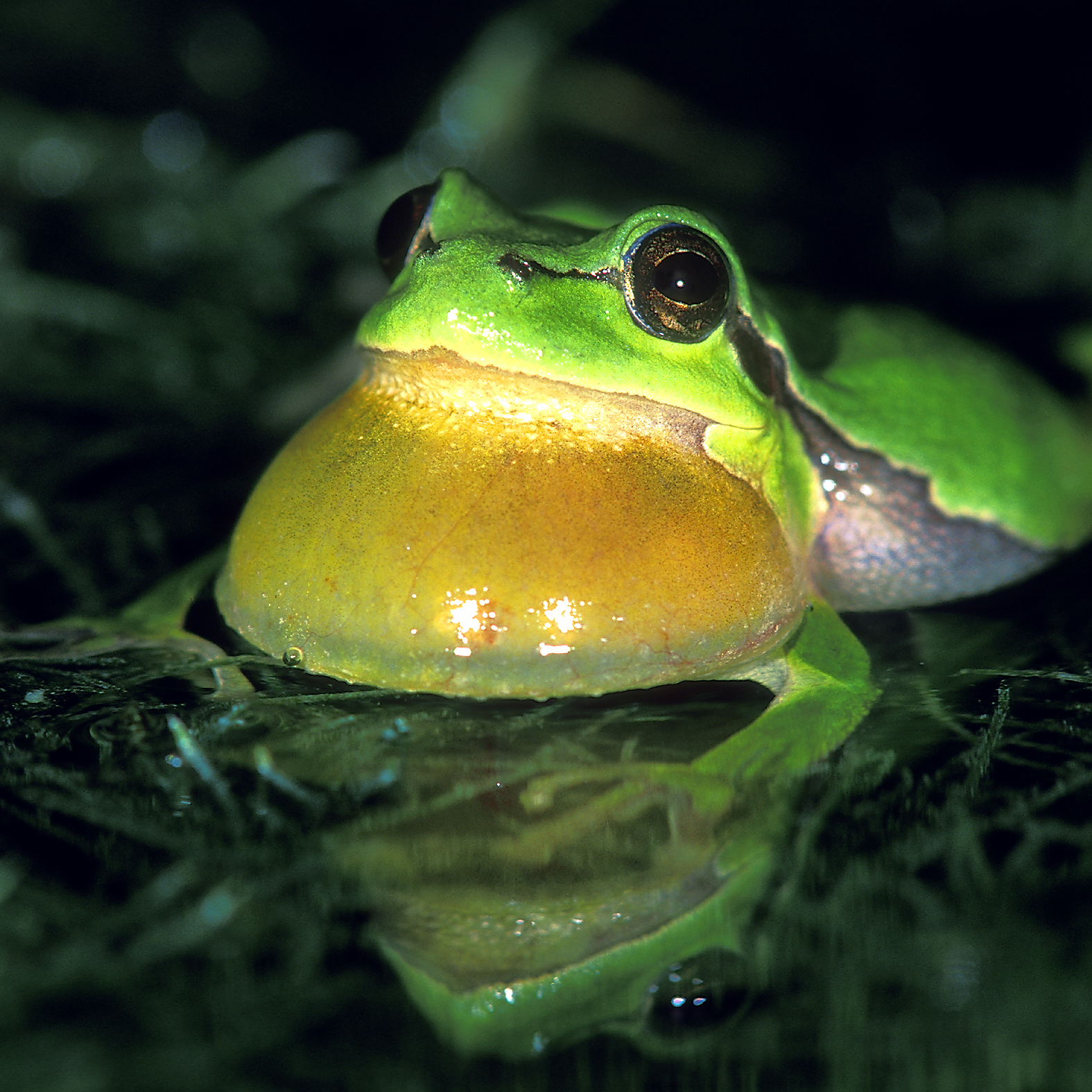 земноводни
11 вида земноводни
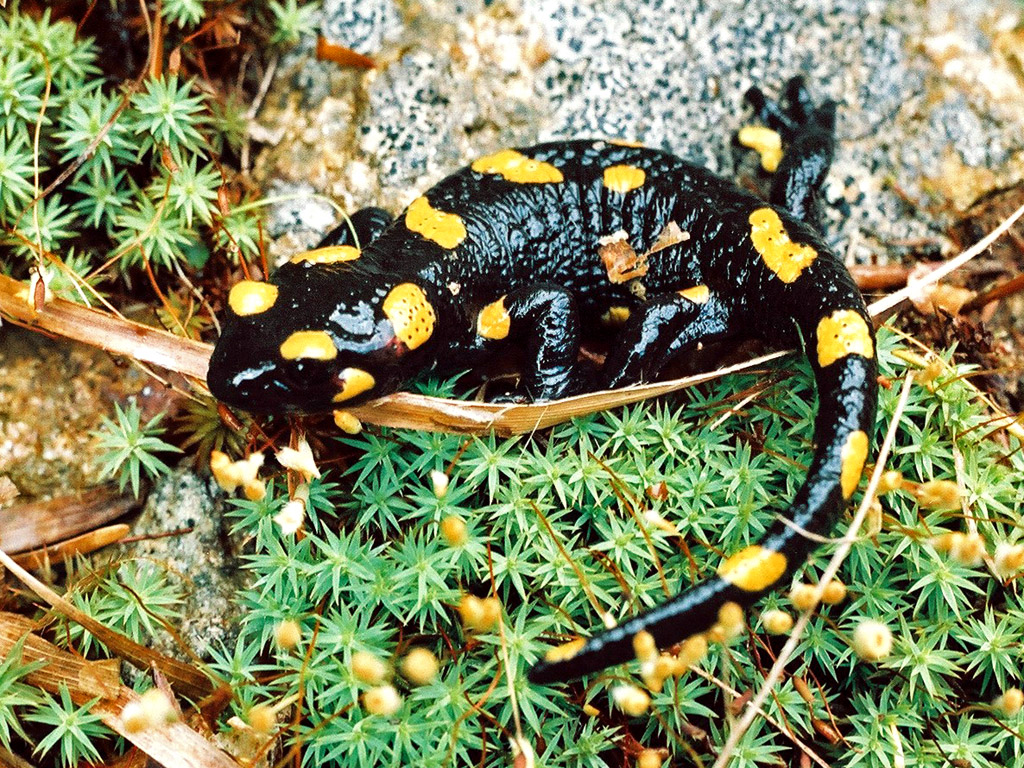 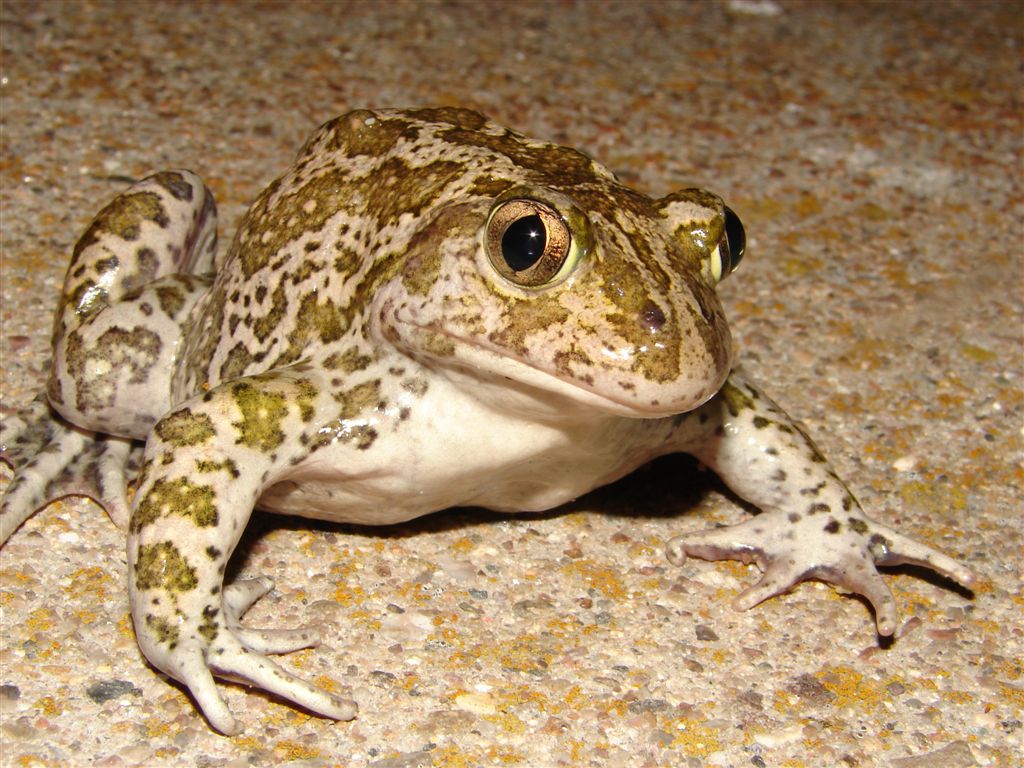 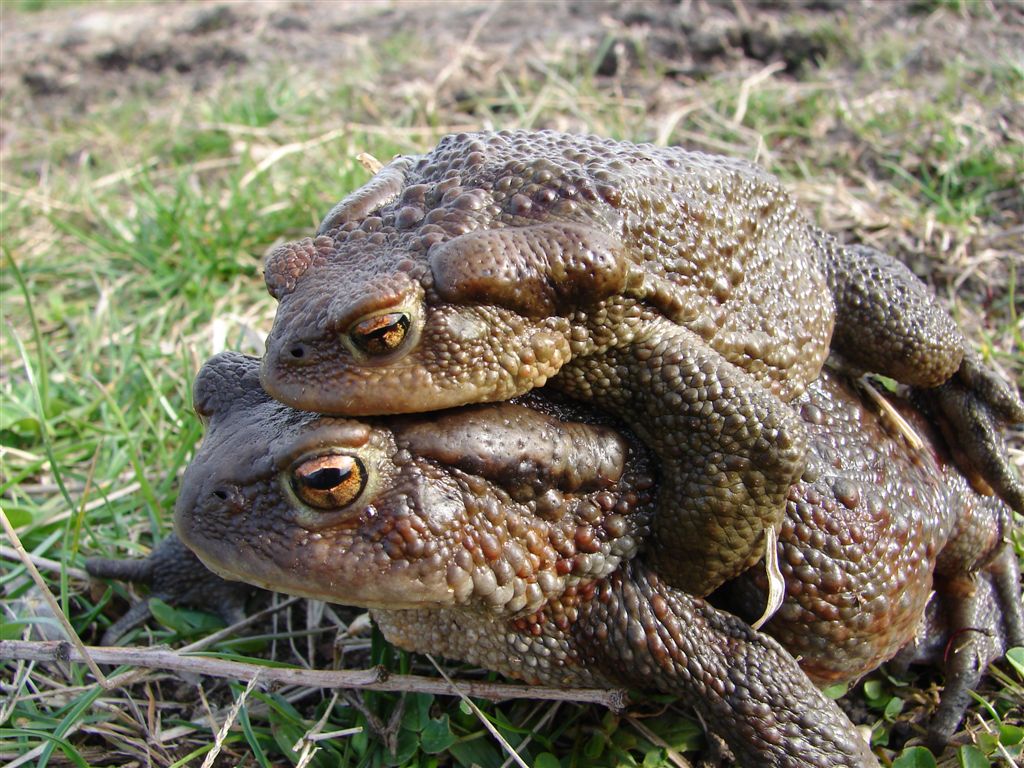 Дъждовник
Балканска чесновница
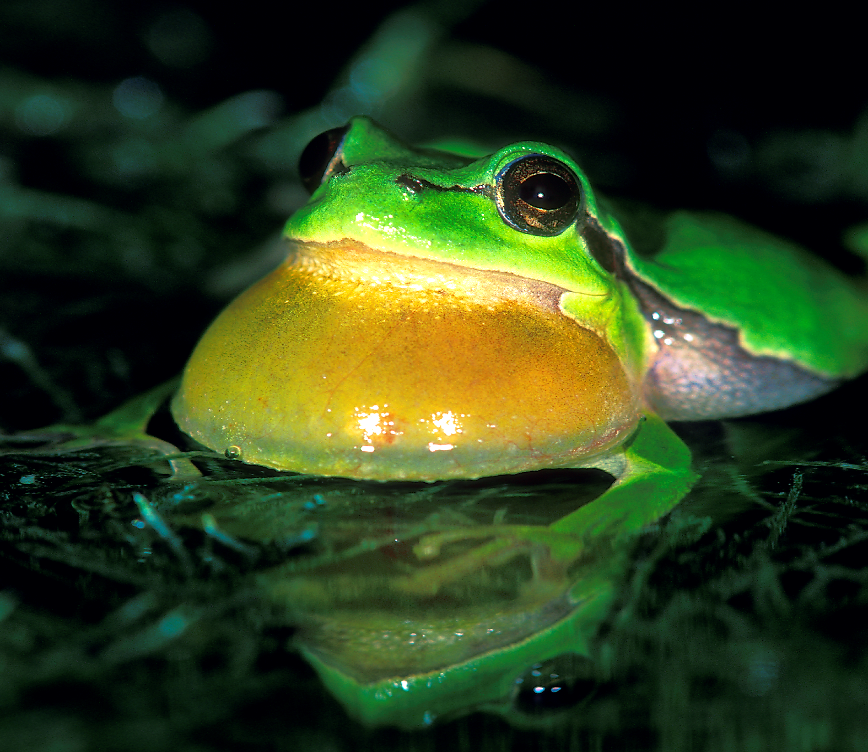 Кафява крастава жаба
Жаба дървестница
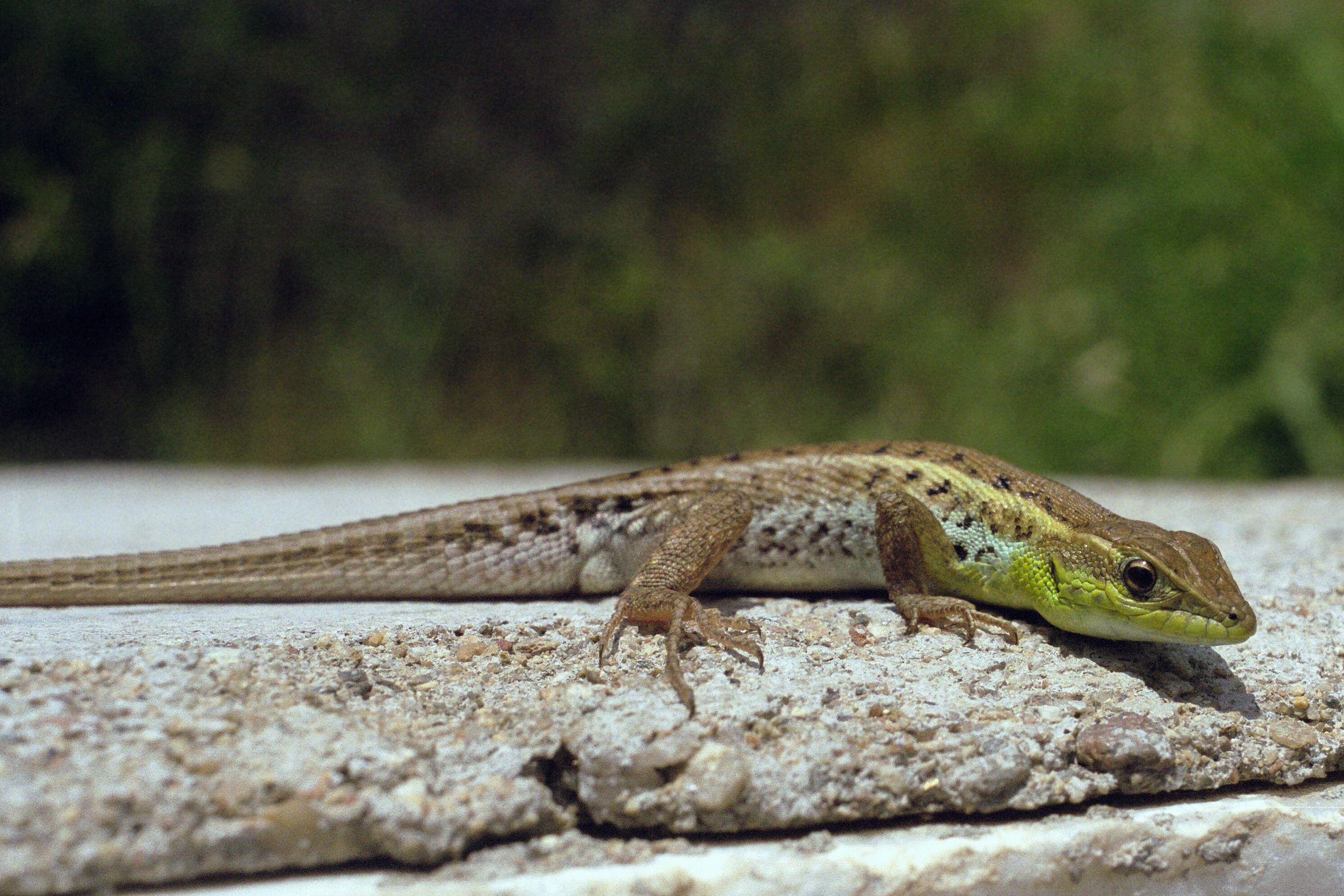 Влечуги
27 вида влечуги
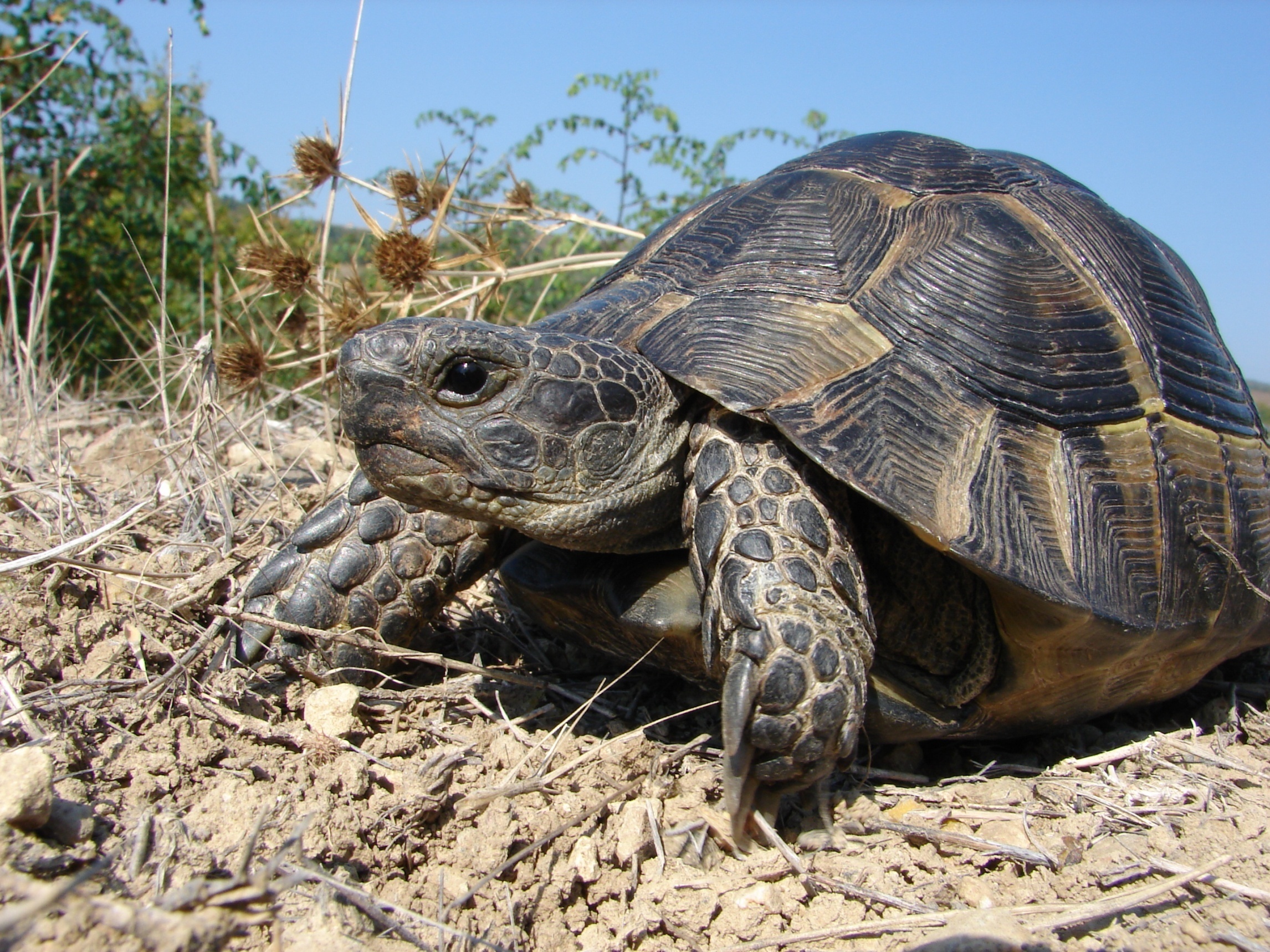 Шипобедрена костенурка
Каспийска блатна костенурка
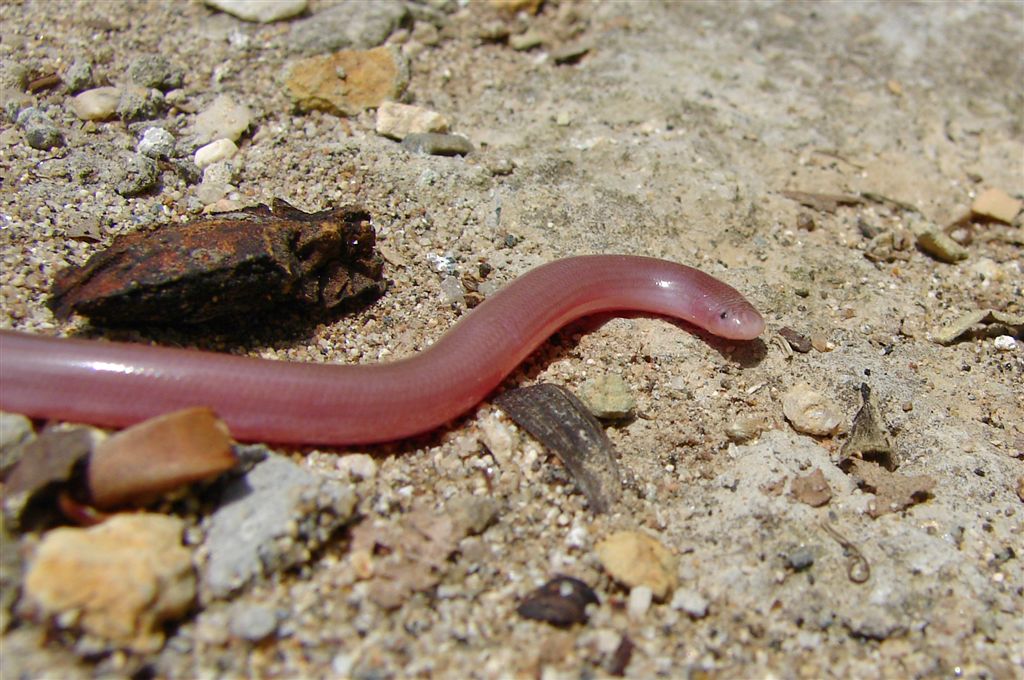 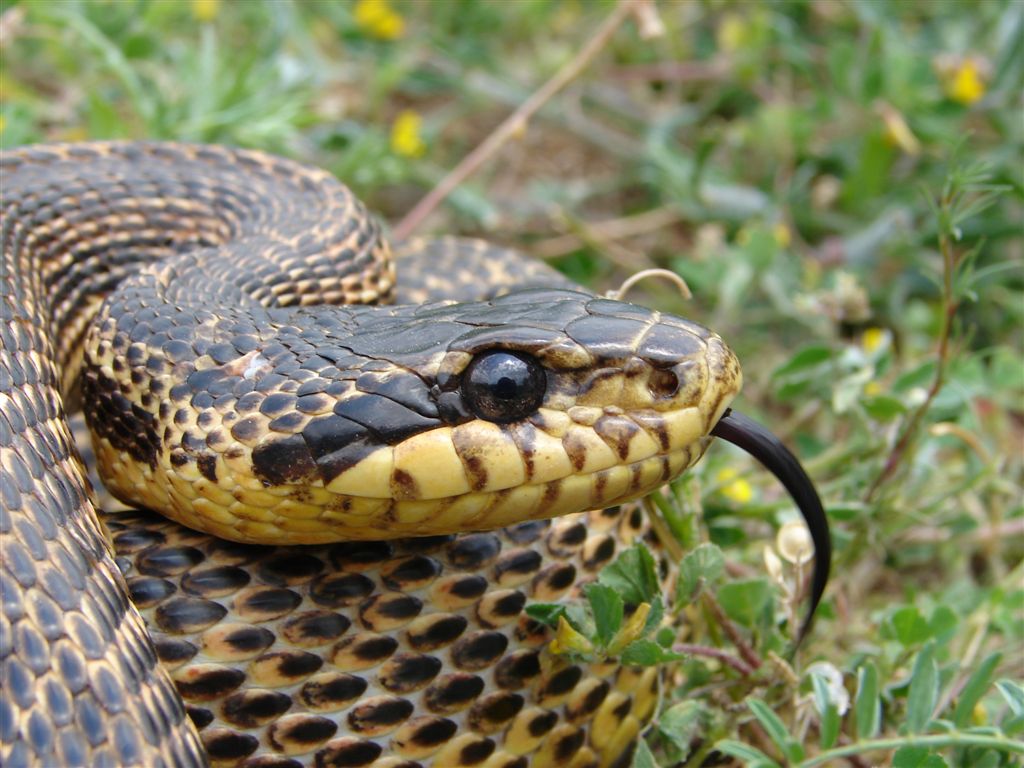 Пъстър смок
Змия червейница
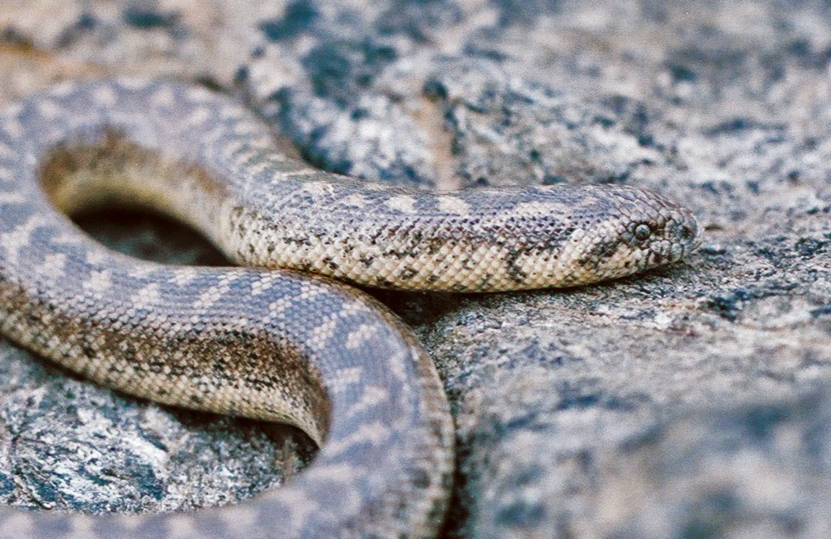 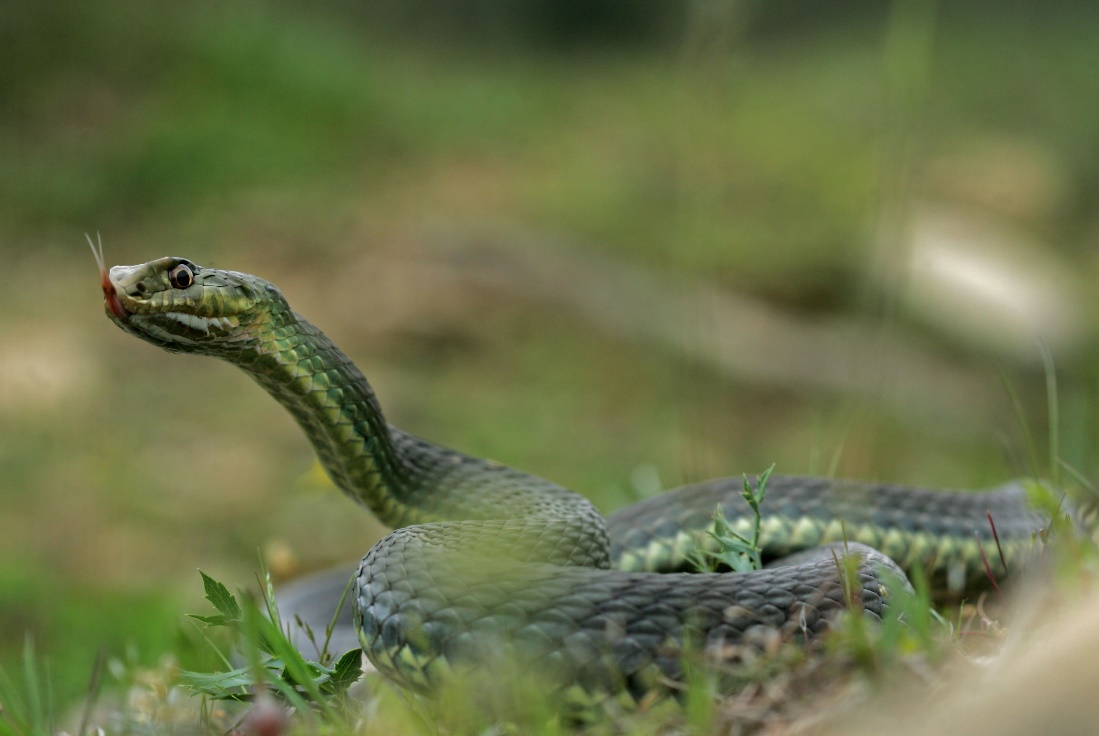 Вдлъбнаточел смок
Турска боа
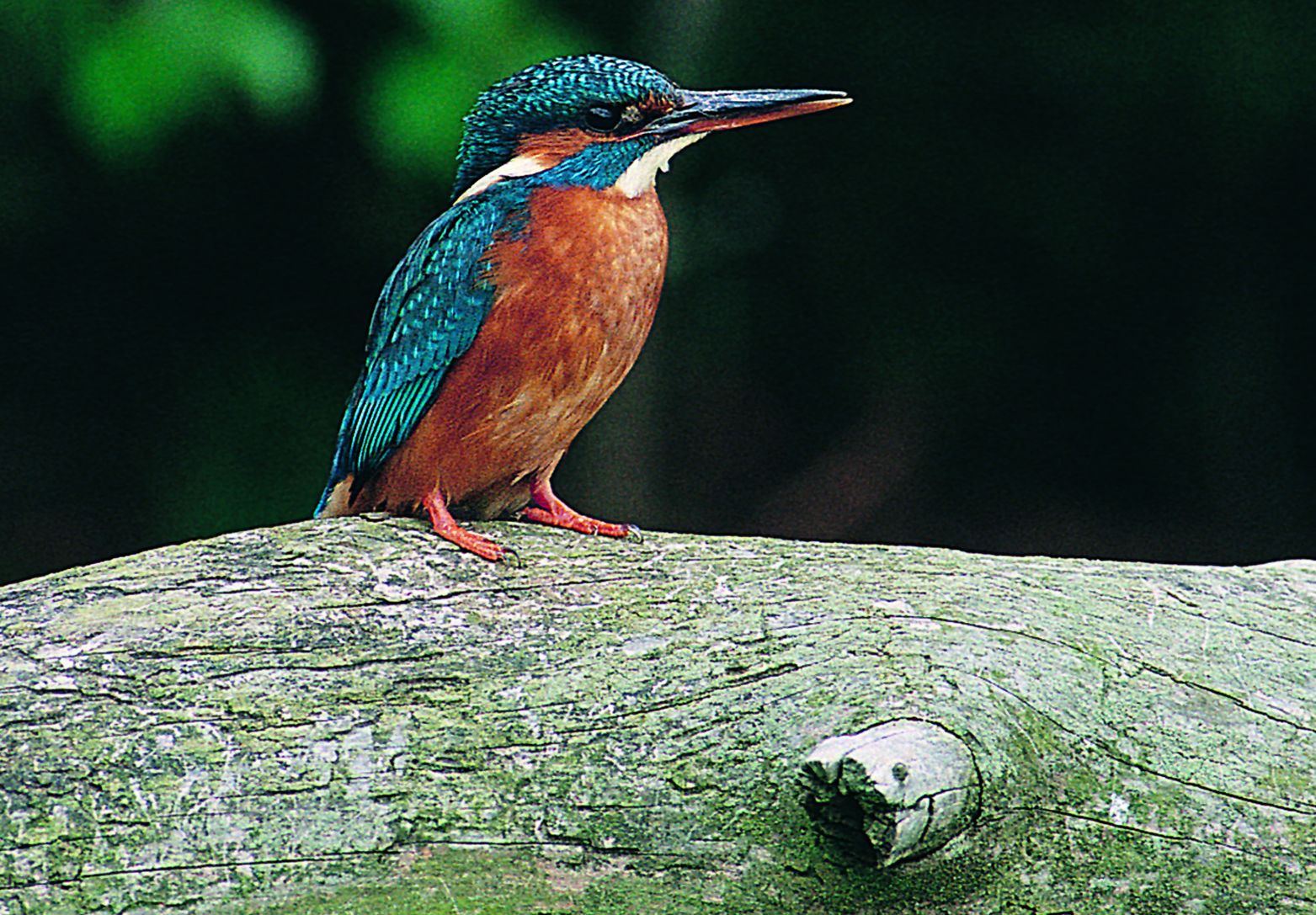 Птици
278 вида птици
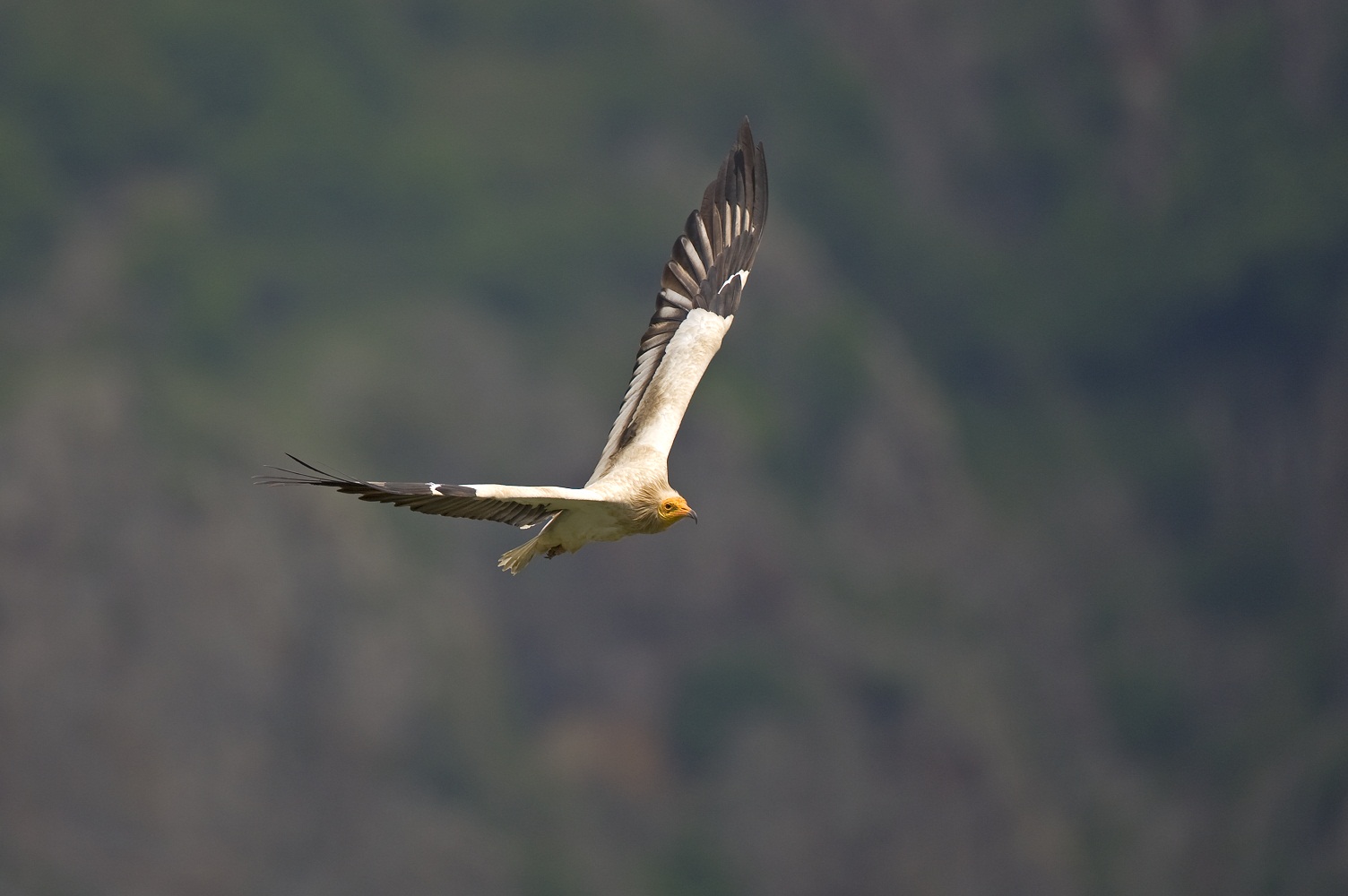 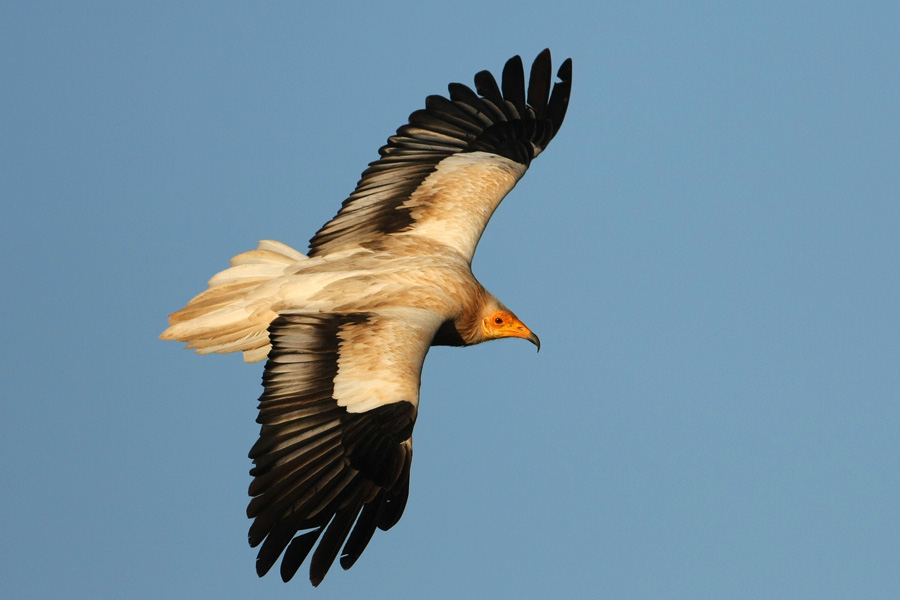 Белият баща
египетския лешояд
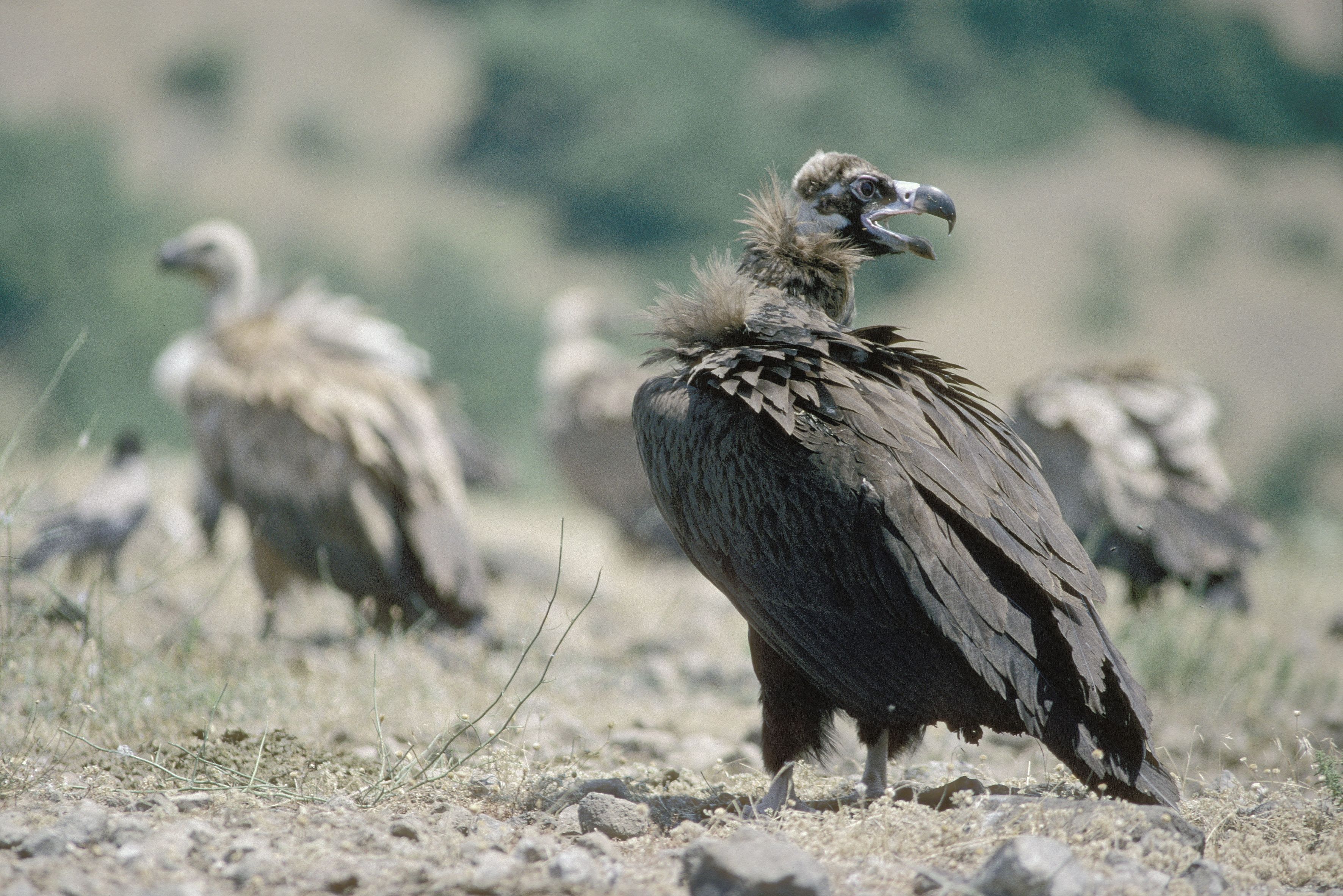 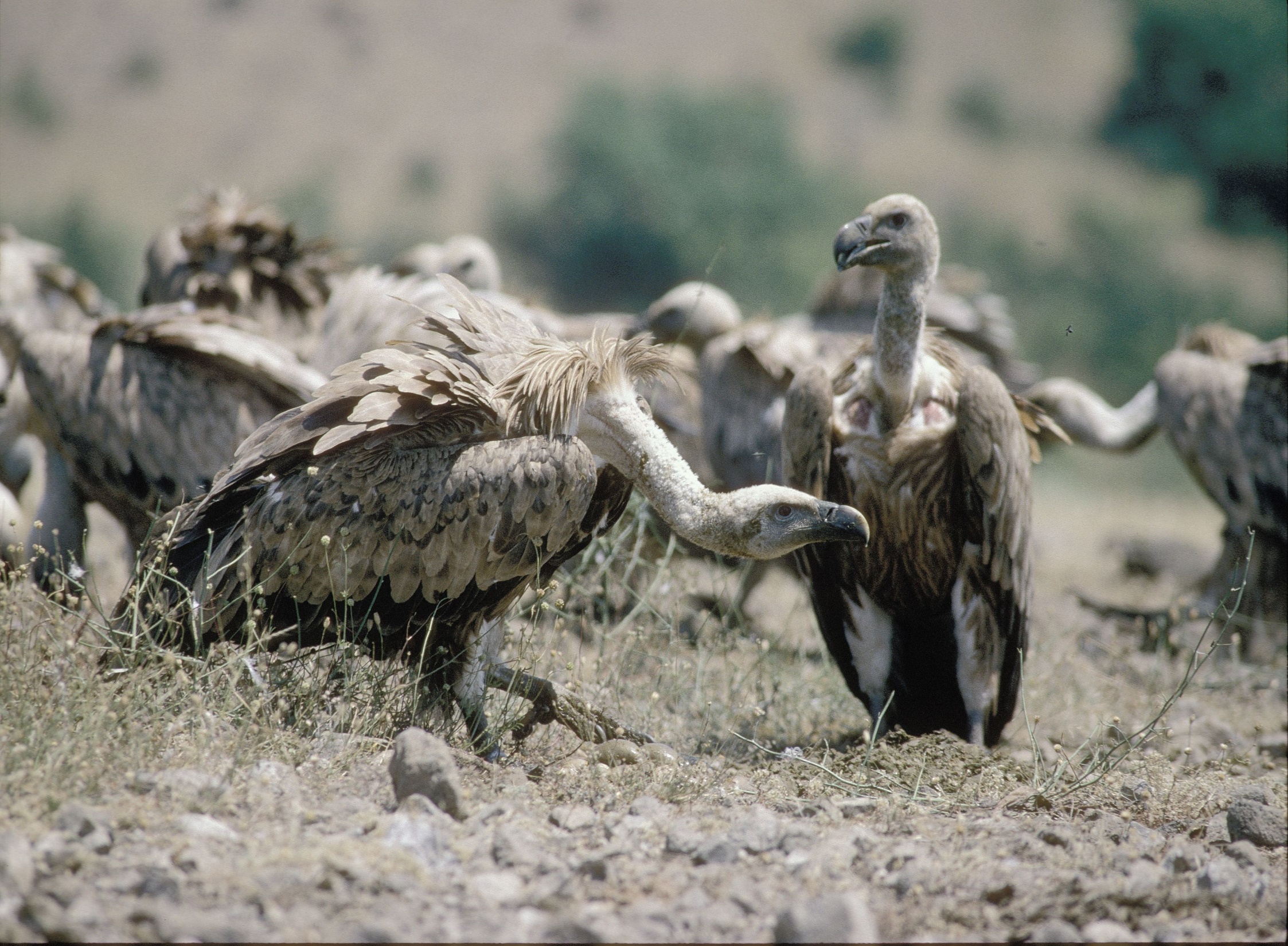 белоглав лешояд
черен лешояд
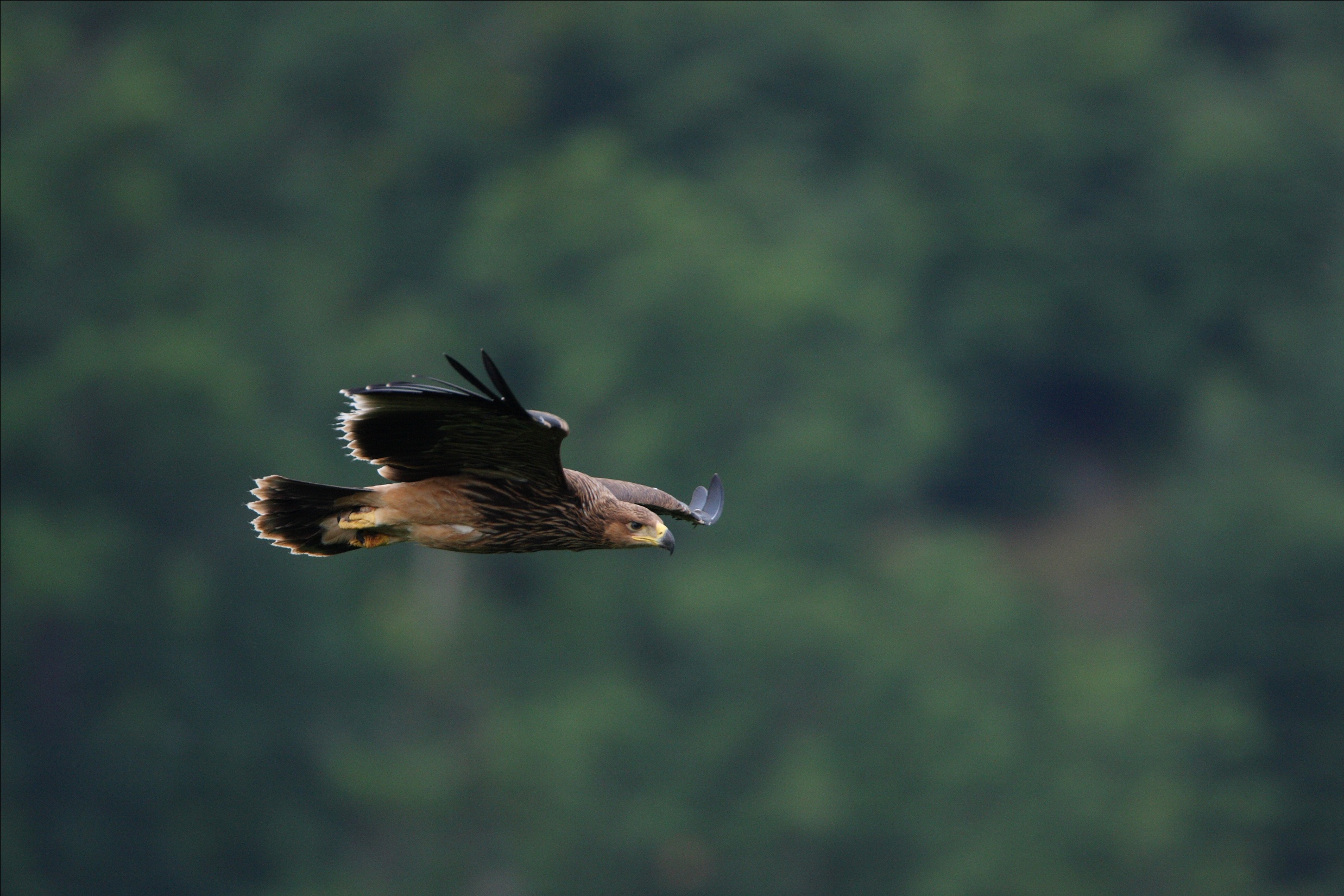 Господарите на небето
ловен сокол
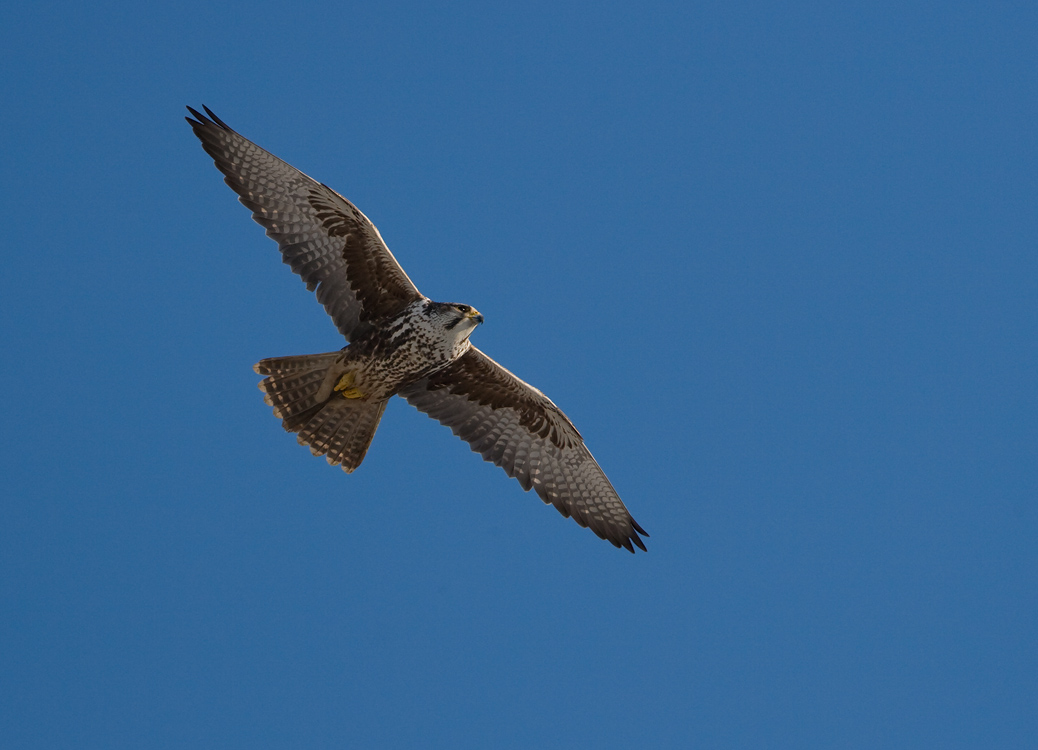 царски орел
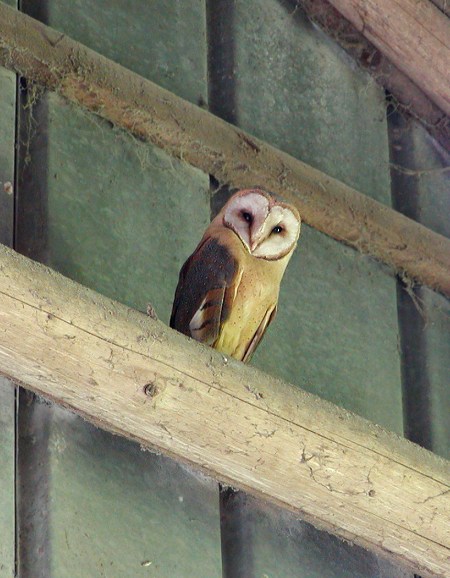 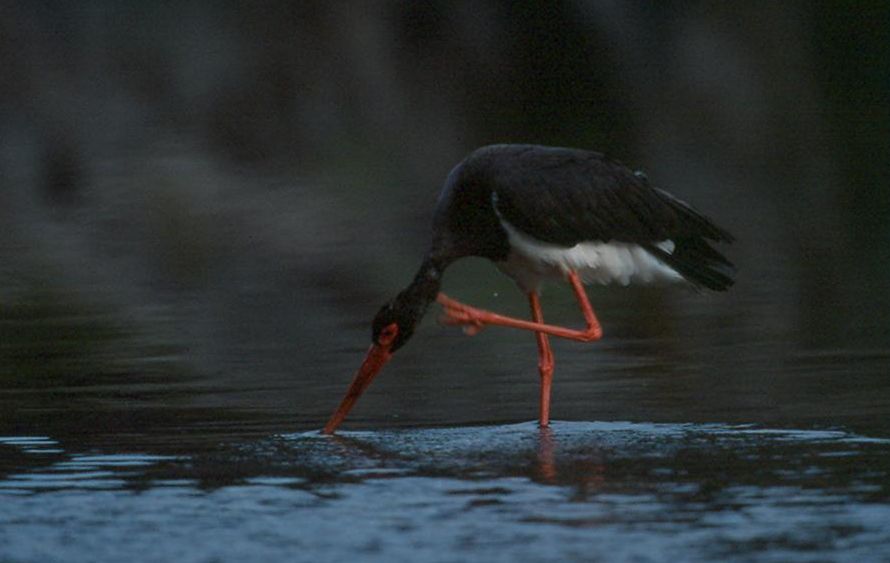 забулена сова
черен щъркел
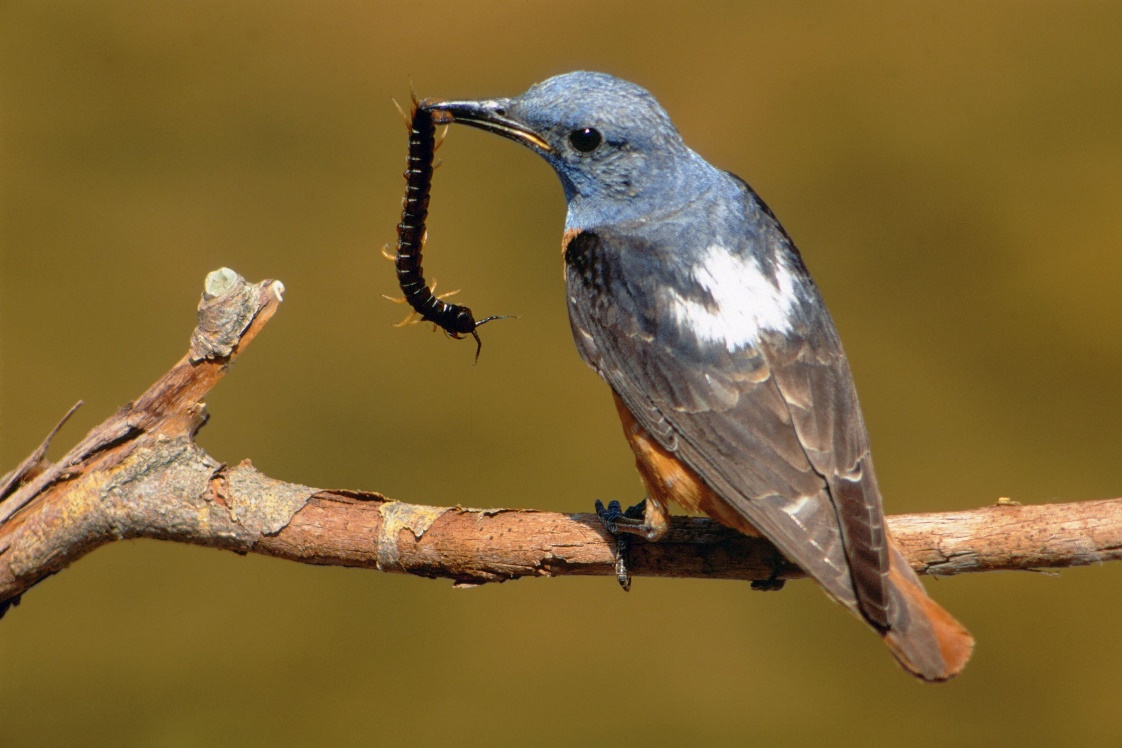 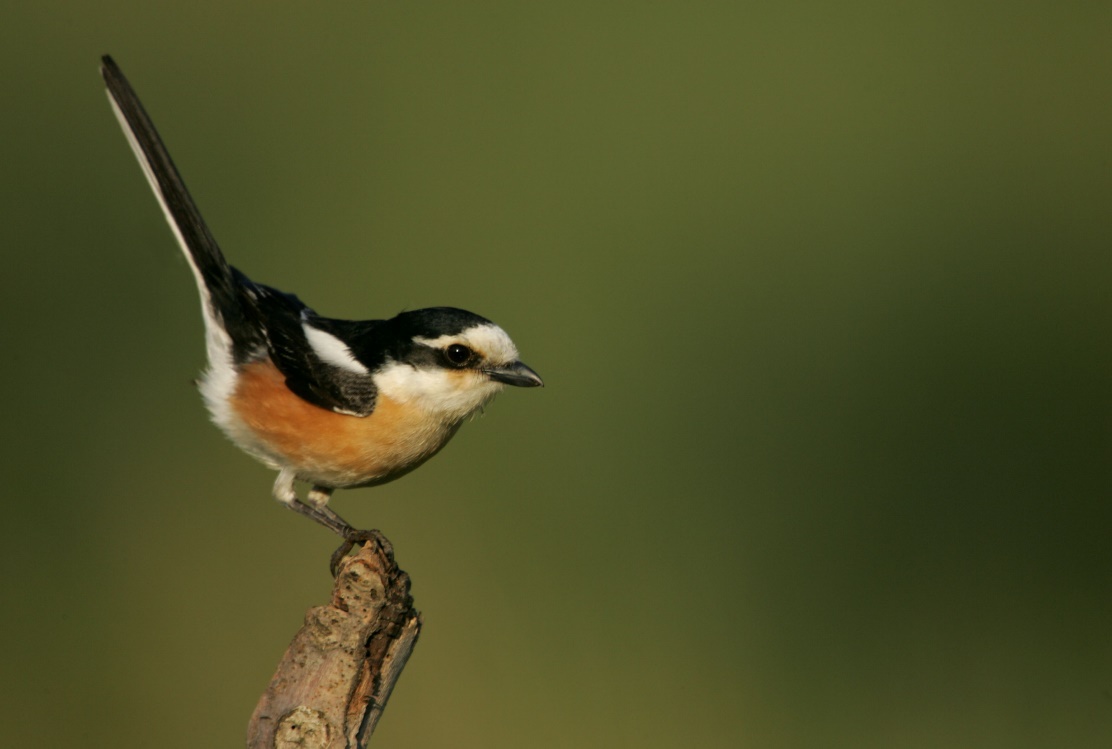 пъстър скален дрозд
белочела сврачка
Обикновени ли са „обикновените“ видове птици?
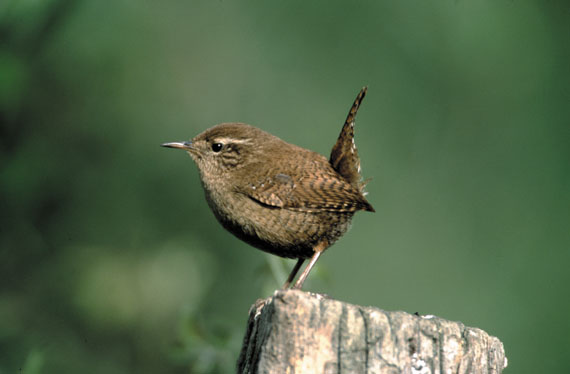 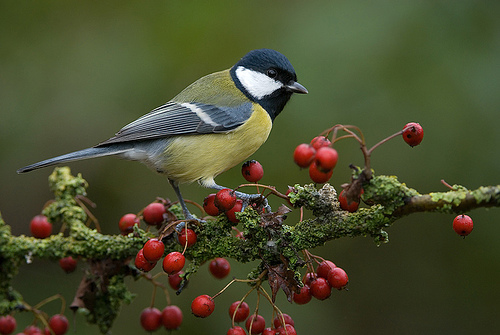 Обикновени ли са ‘обикновените’ видове птици?
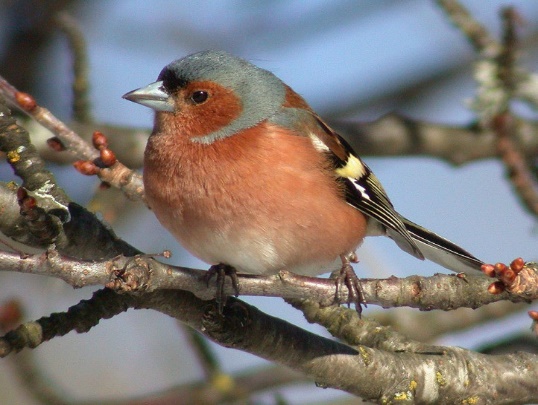 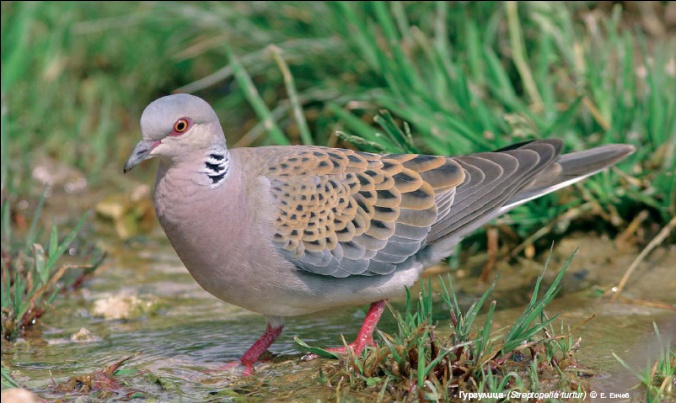 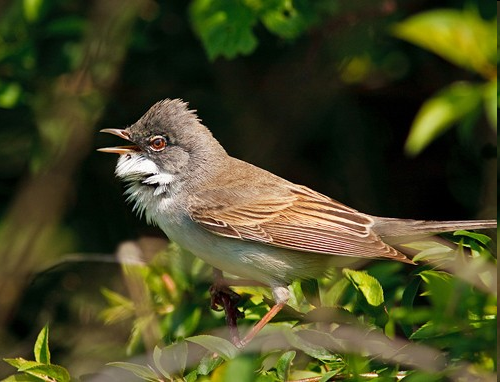 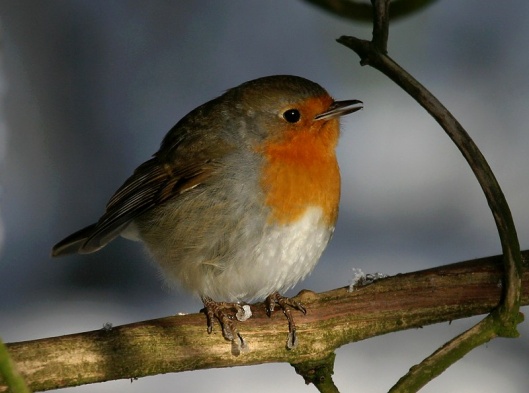 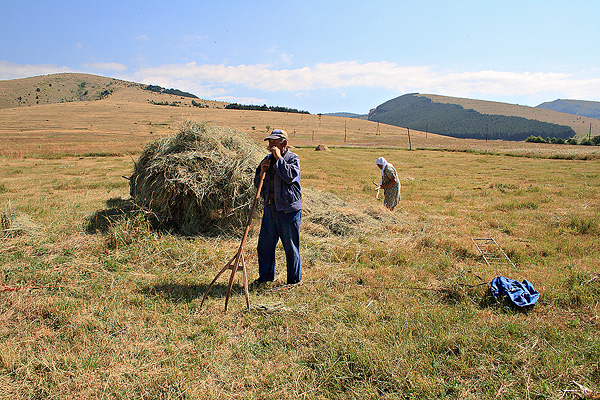 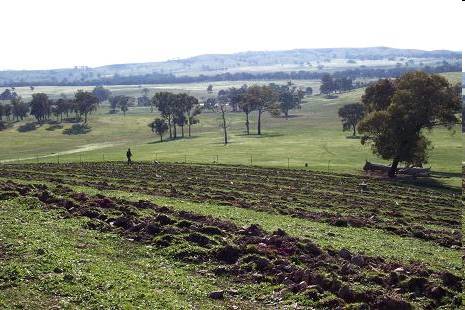 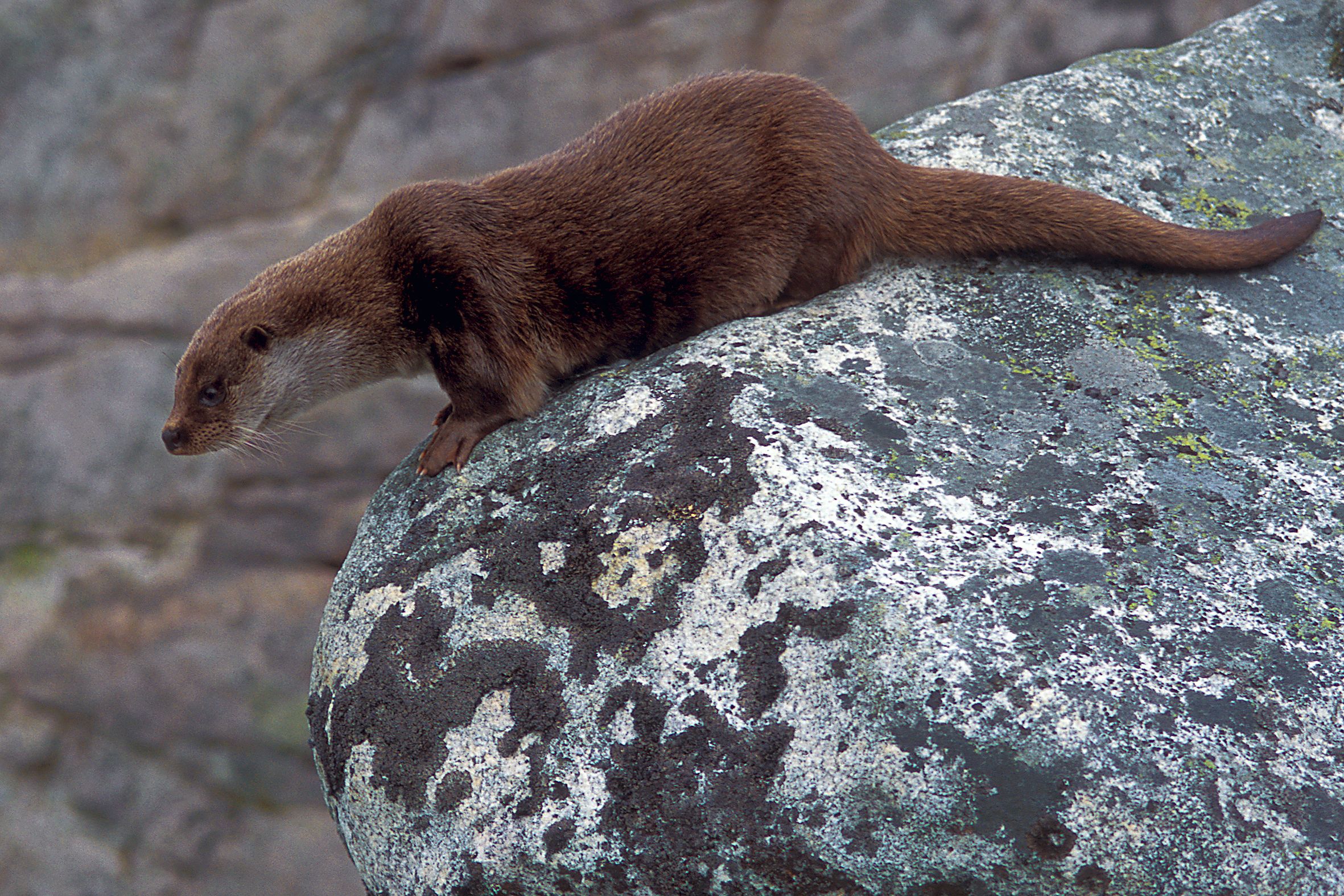 Бозайници
63  вида бозайници
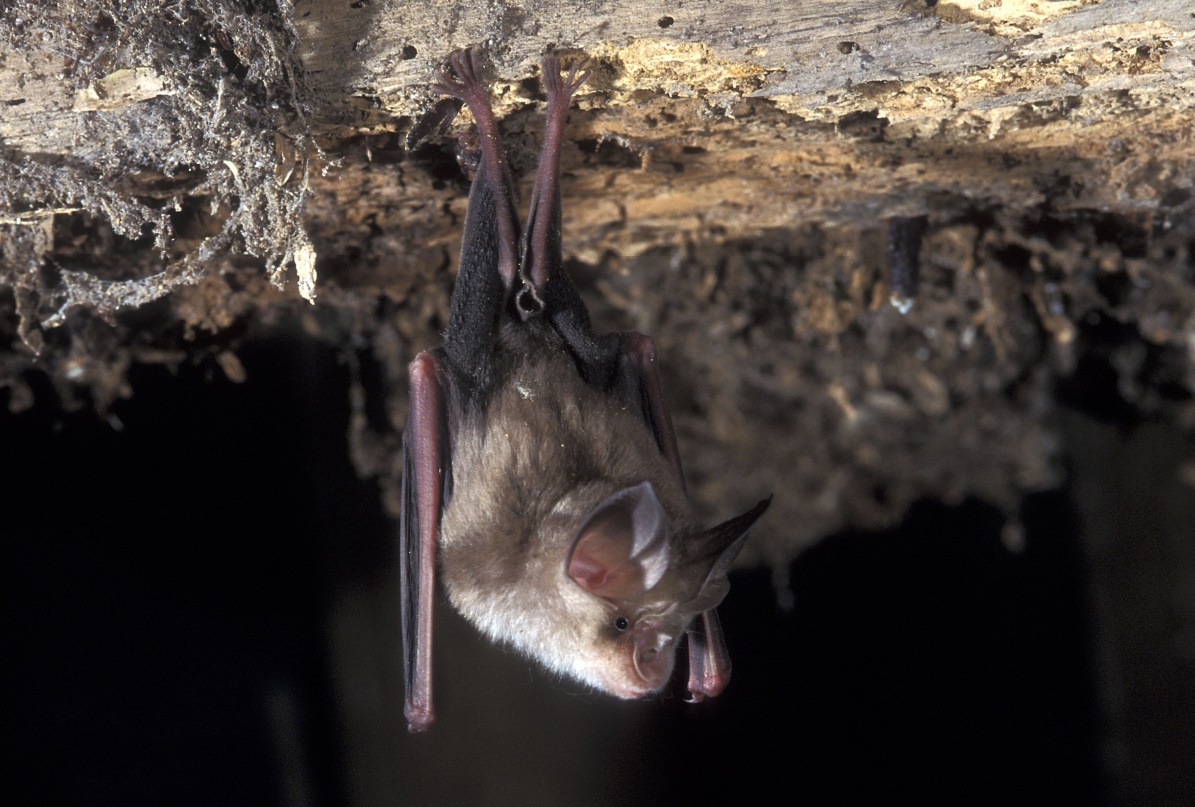 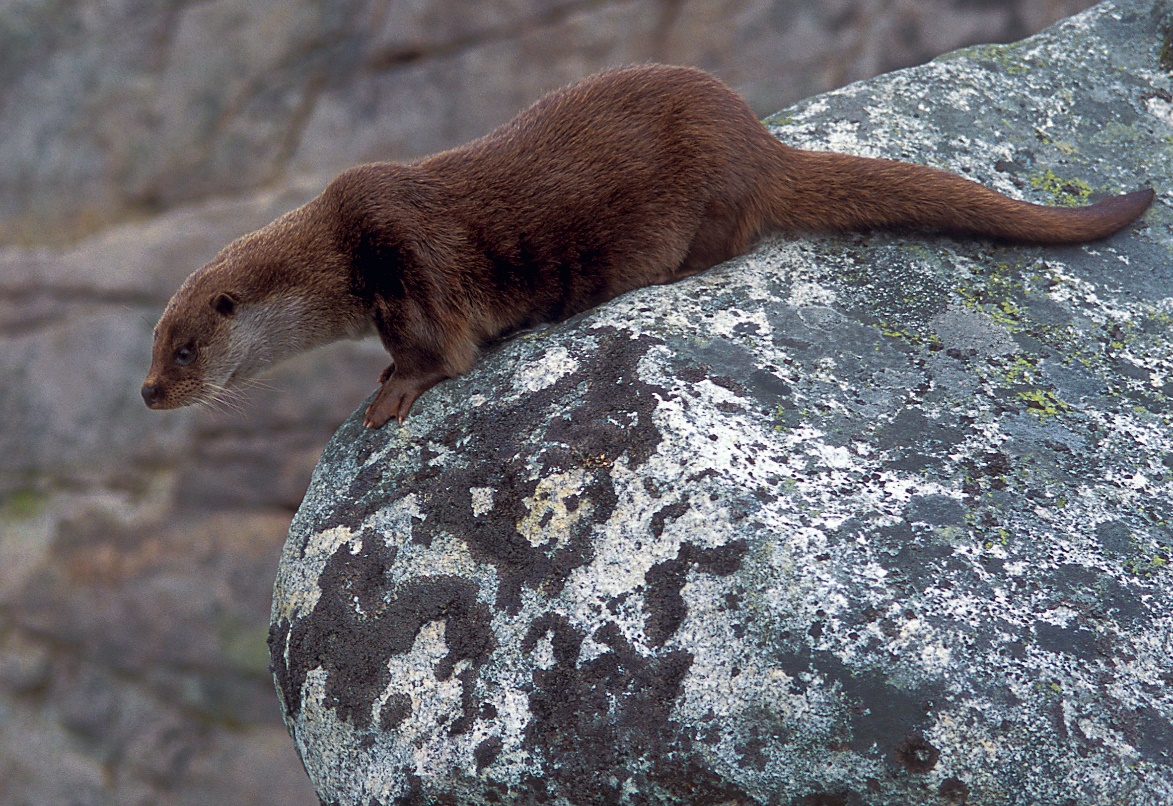 южен подковонос
видра
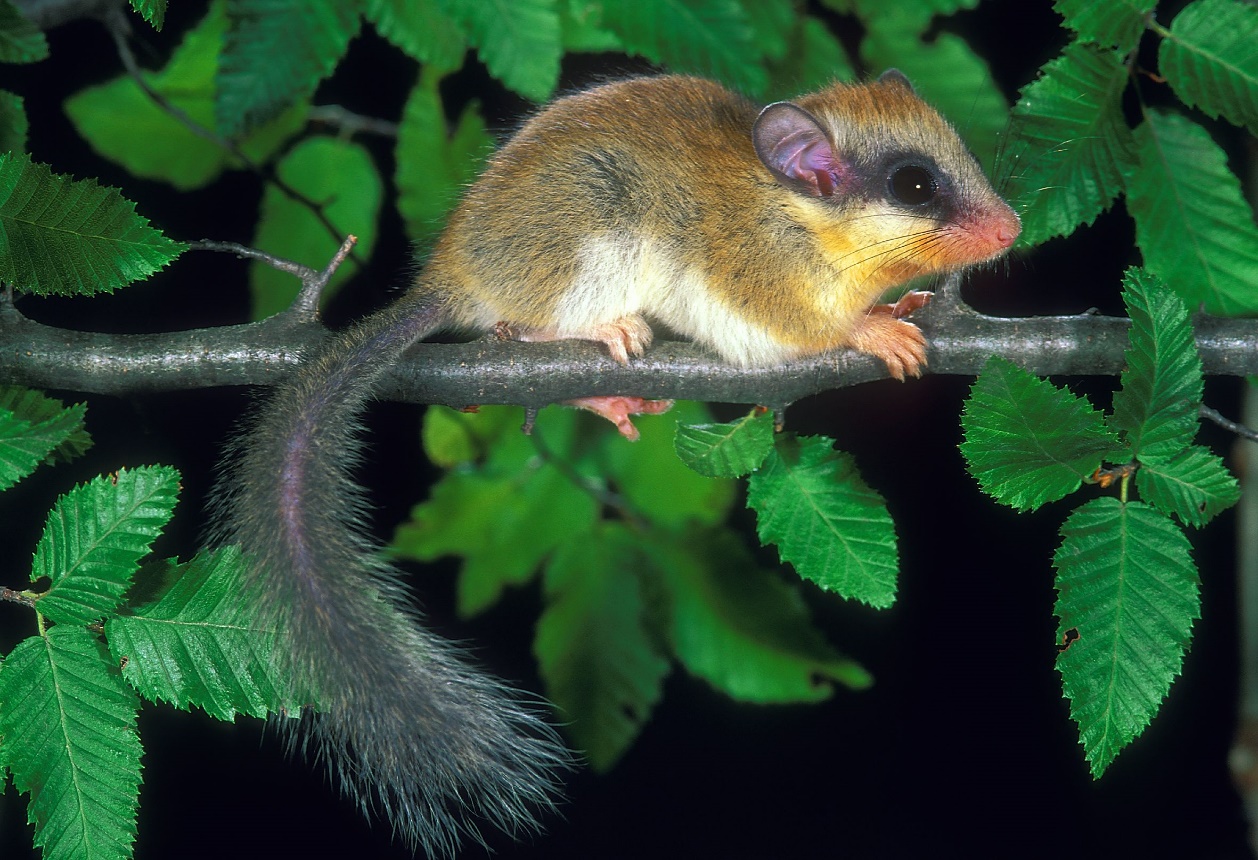 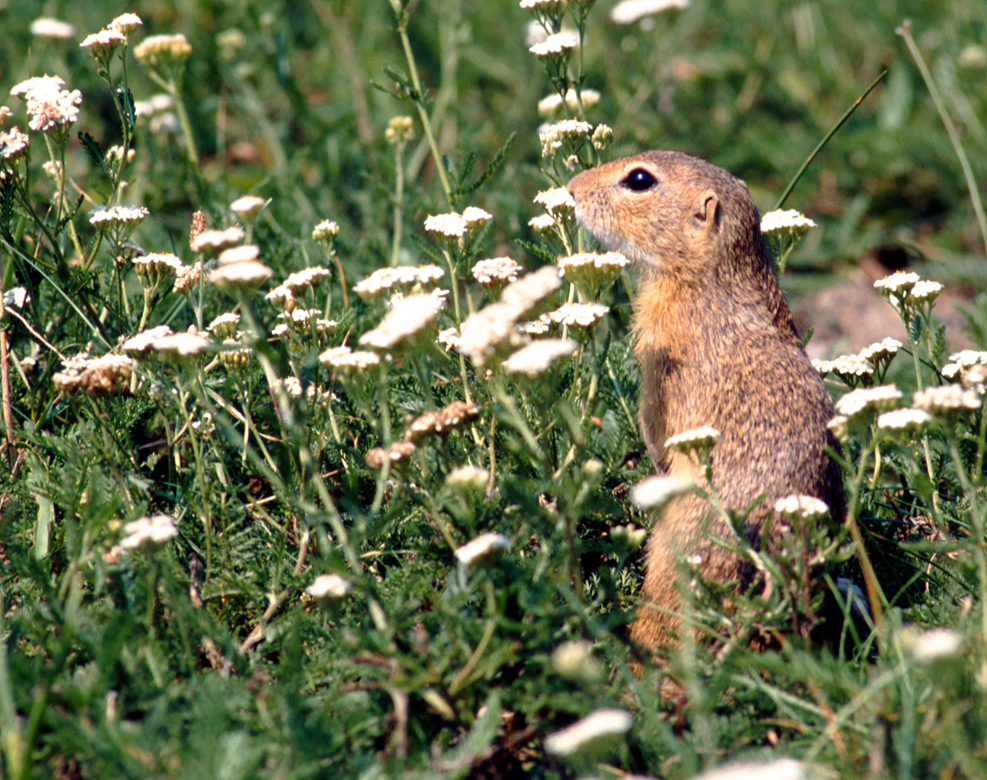 горски сънливец
лалугер
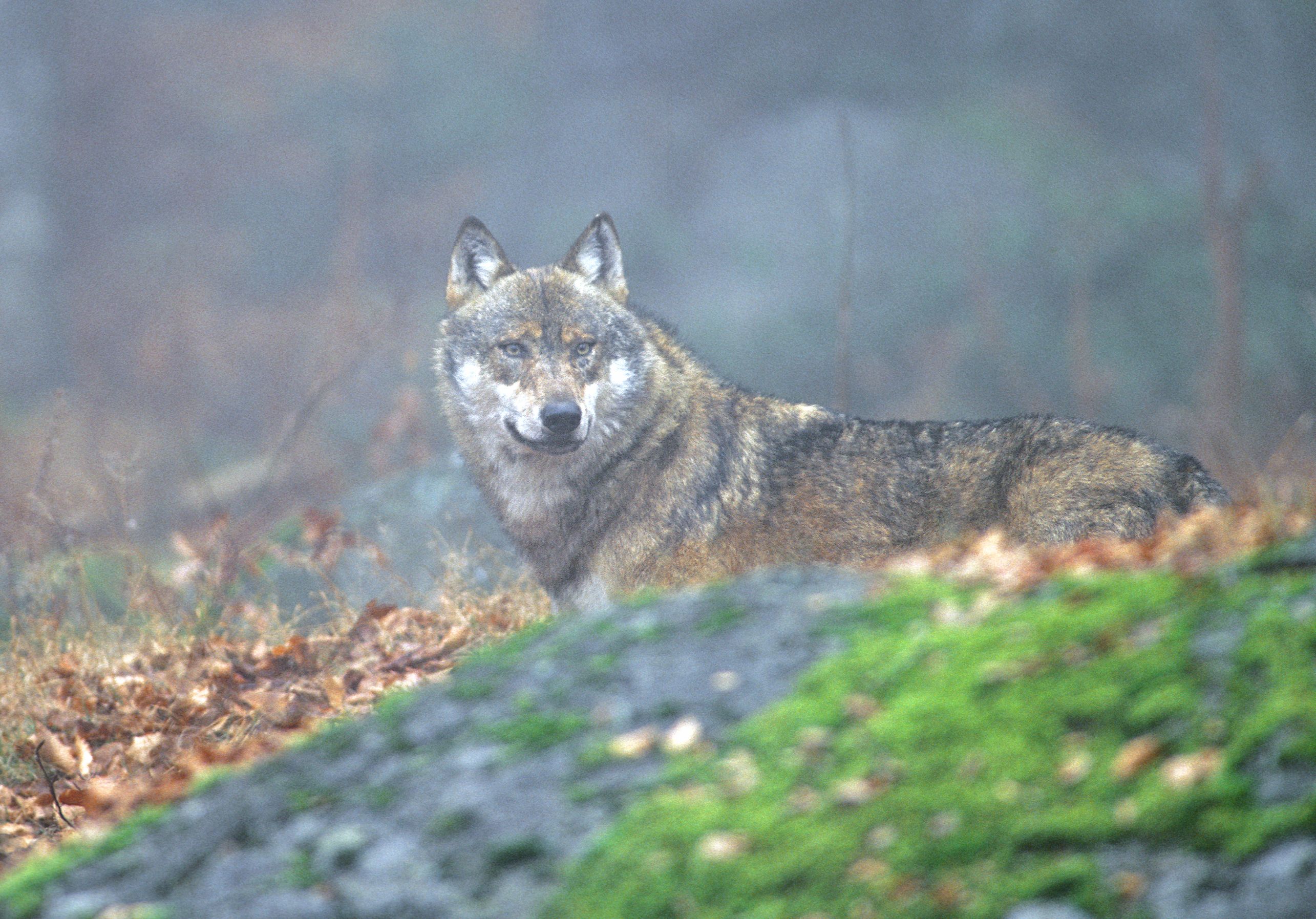 Вълк
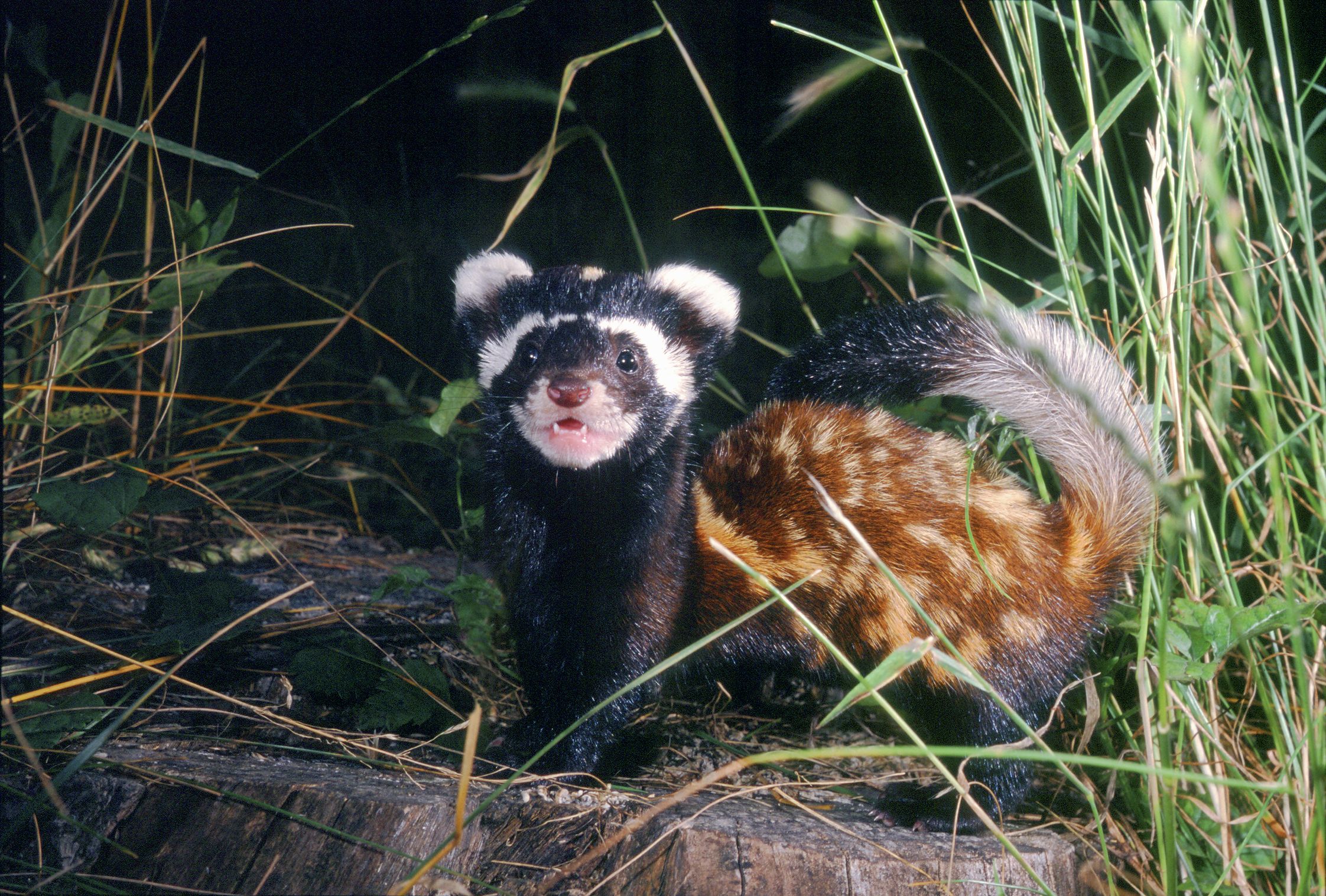 Пъстър пор
Защо природозащита?
Това е нашият дом
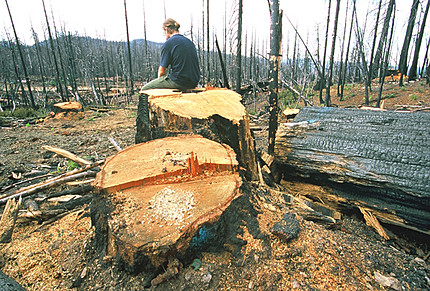 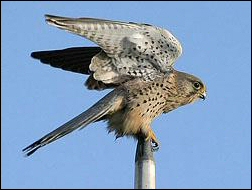 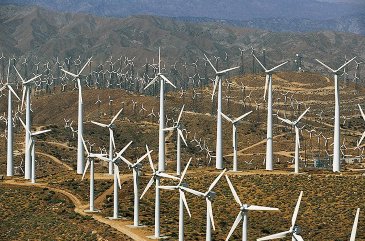 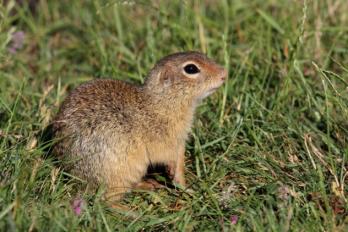 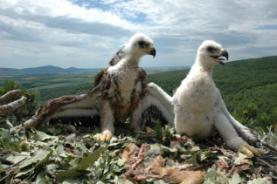 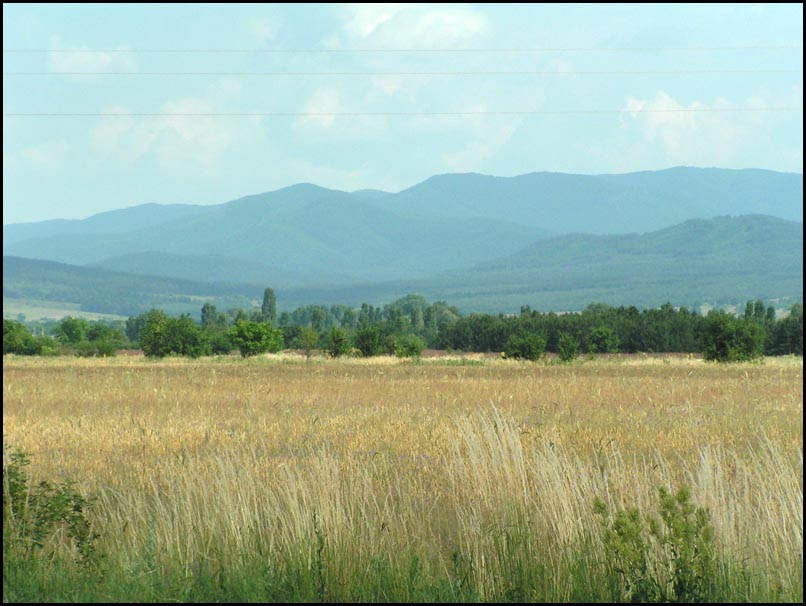 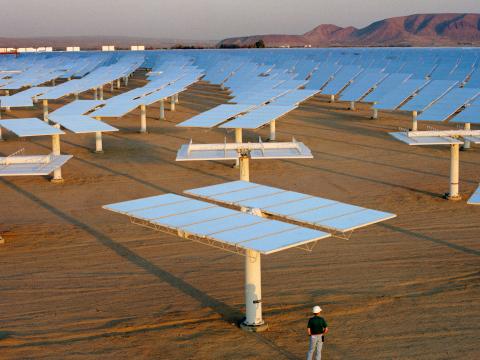 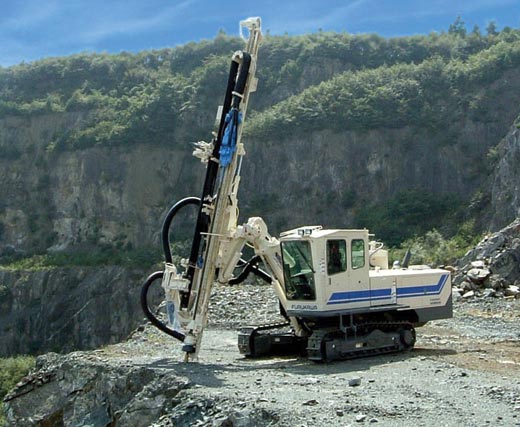 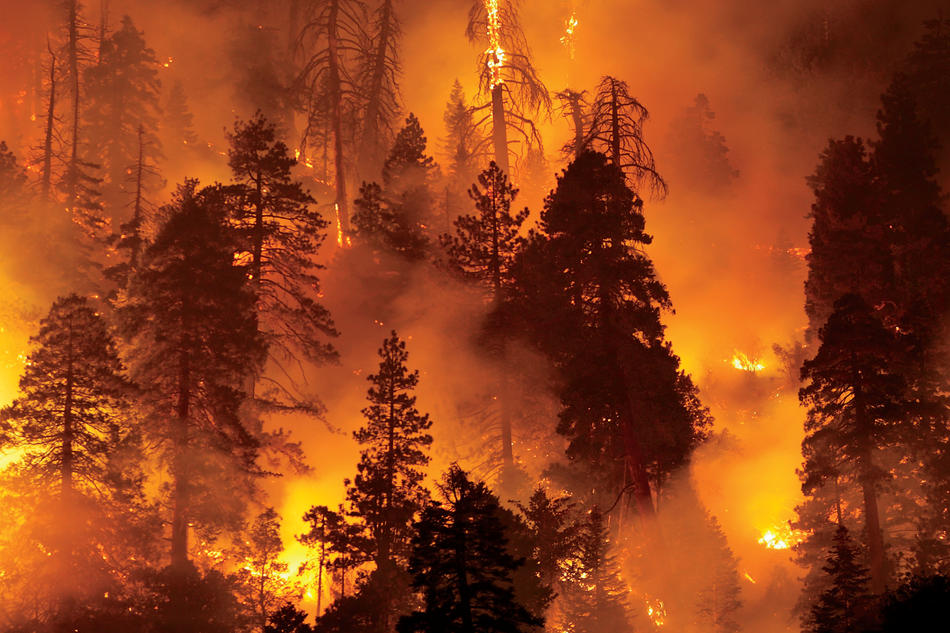 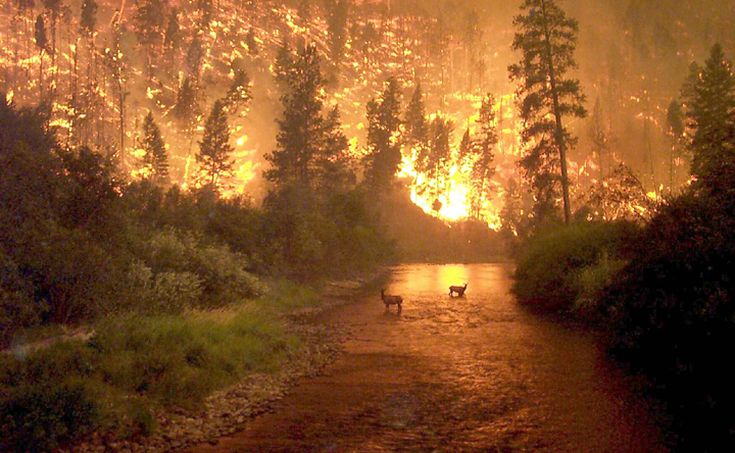 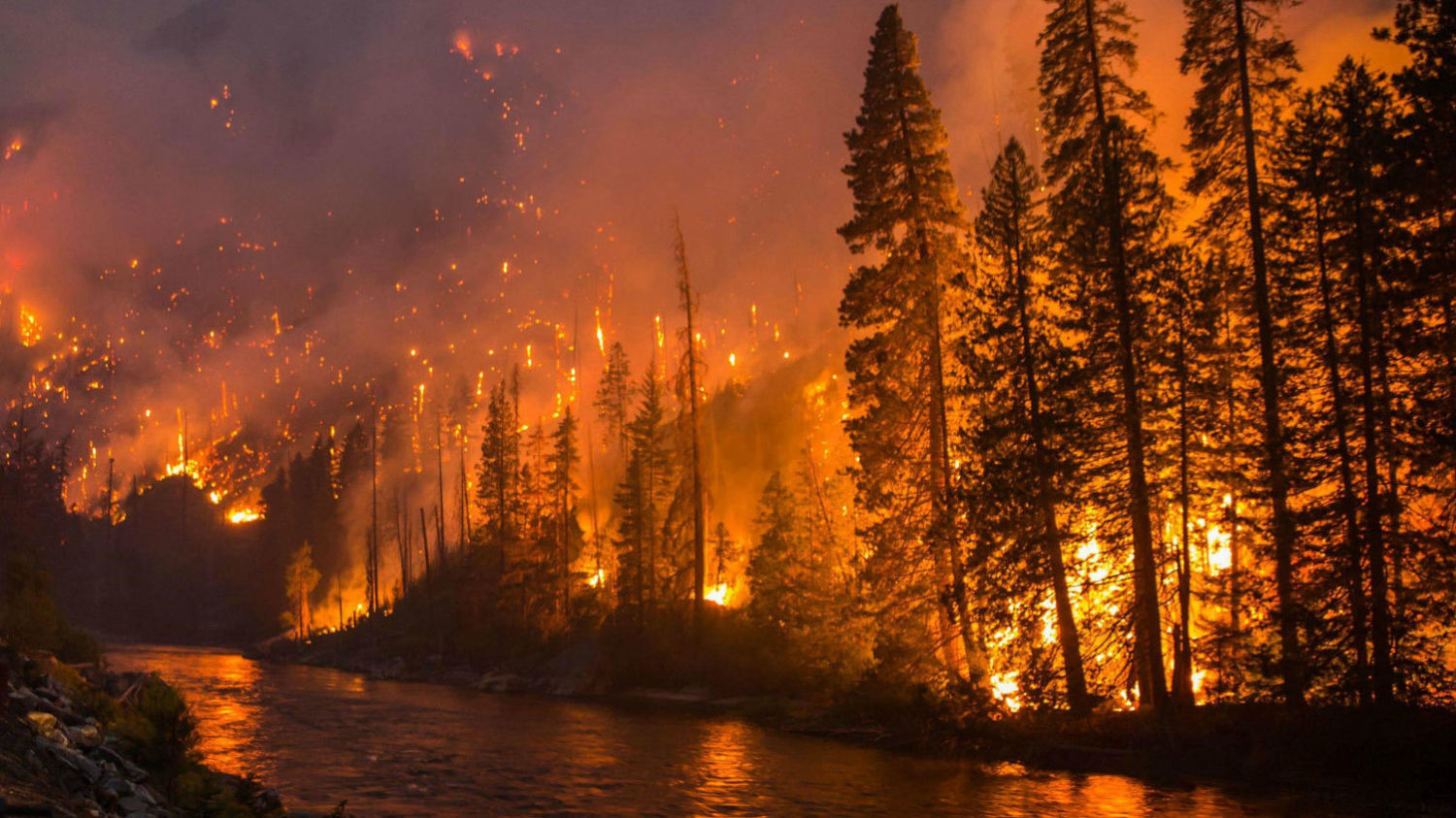 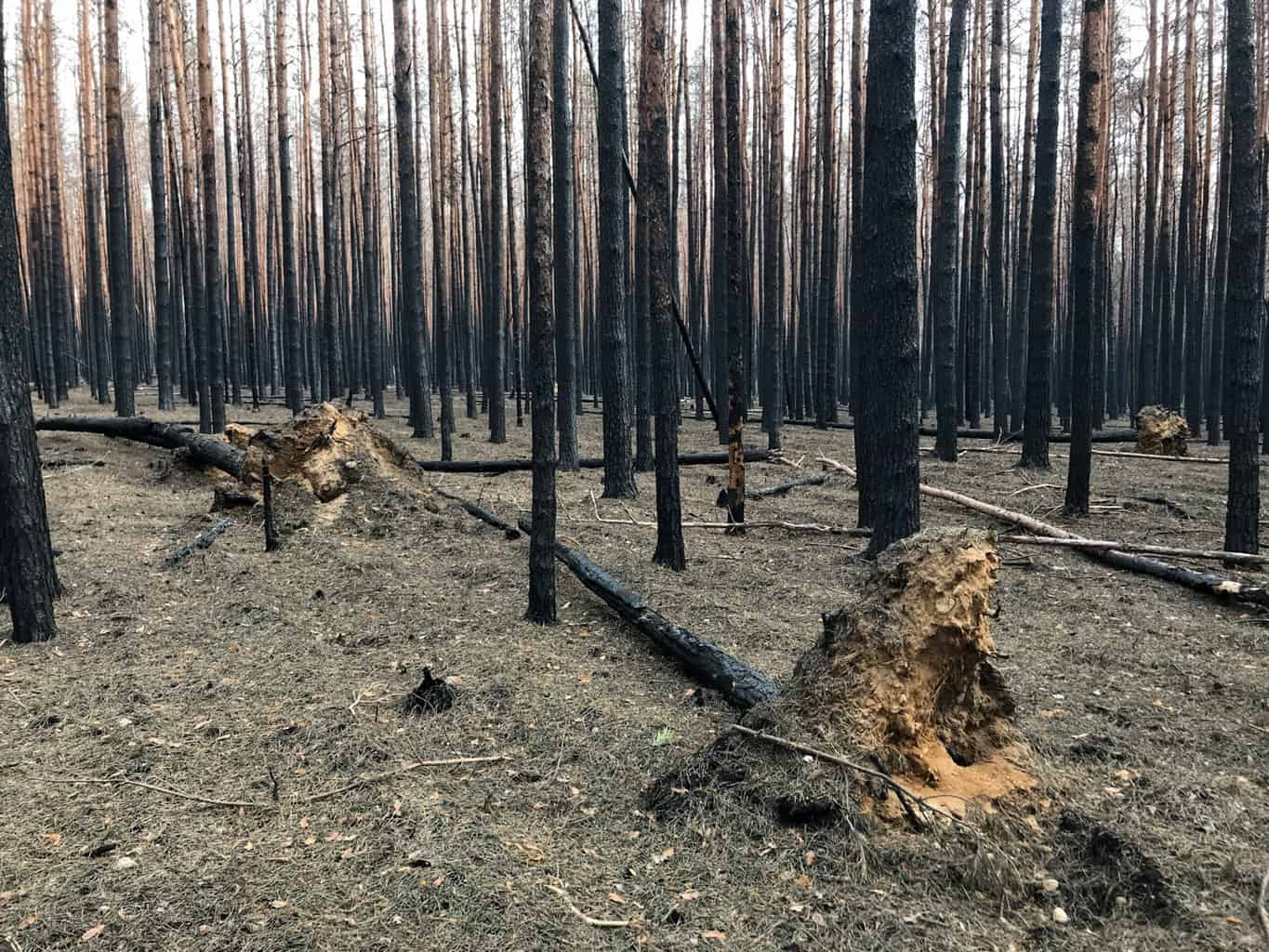 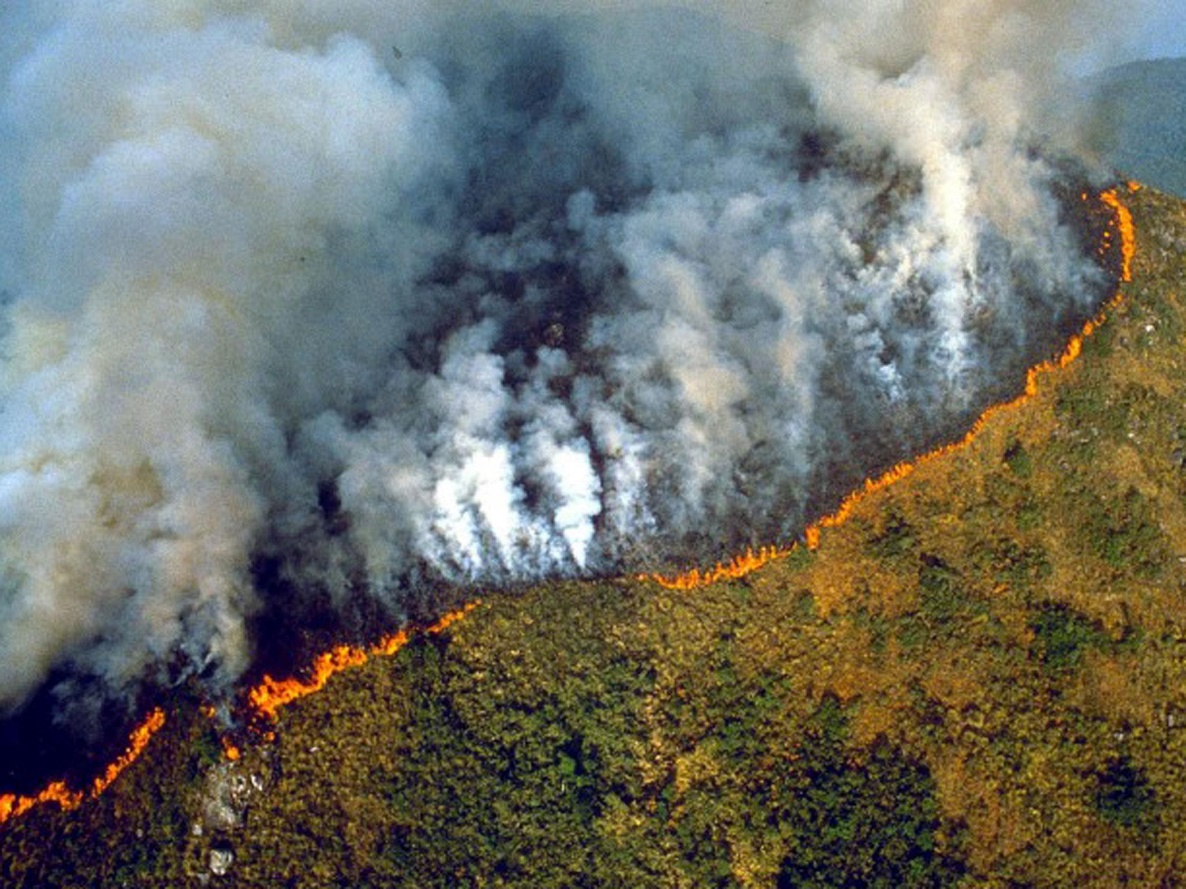 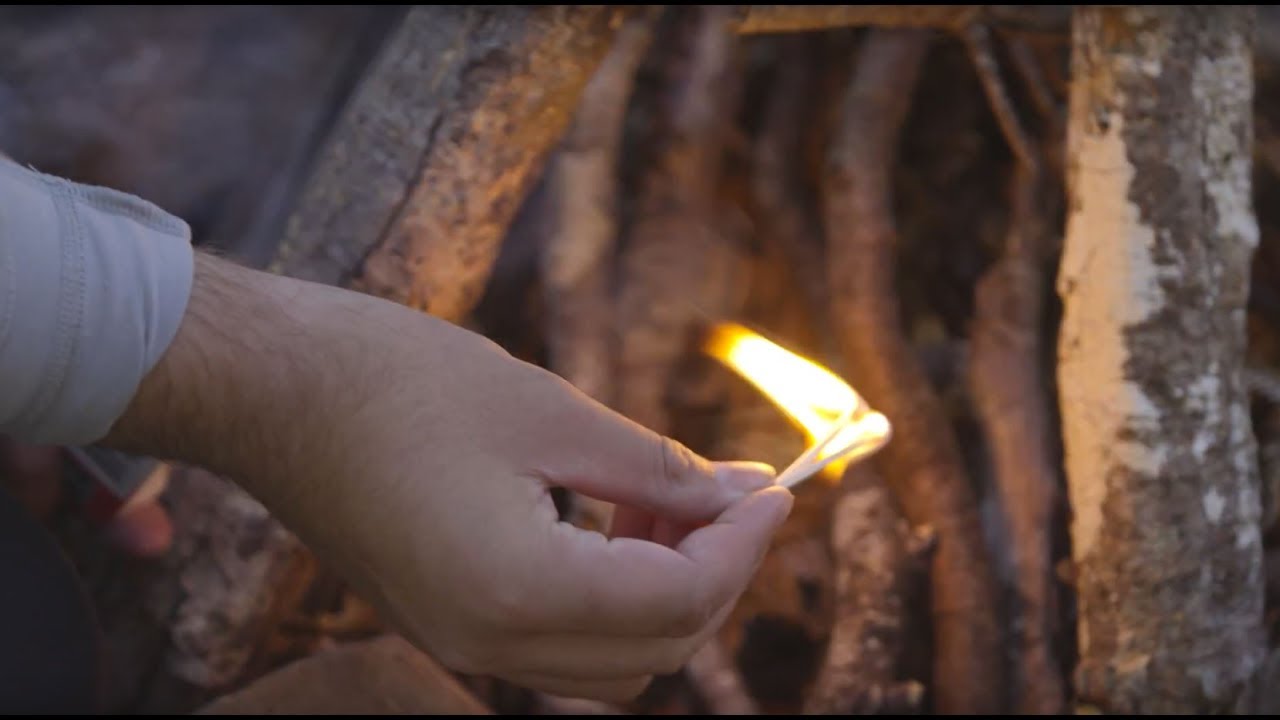 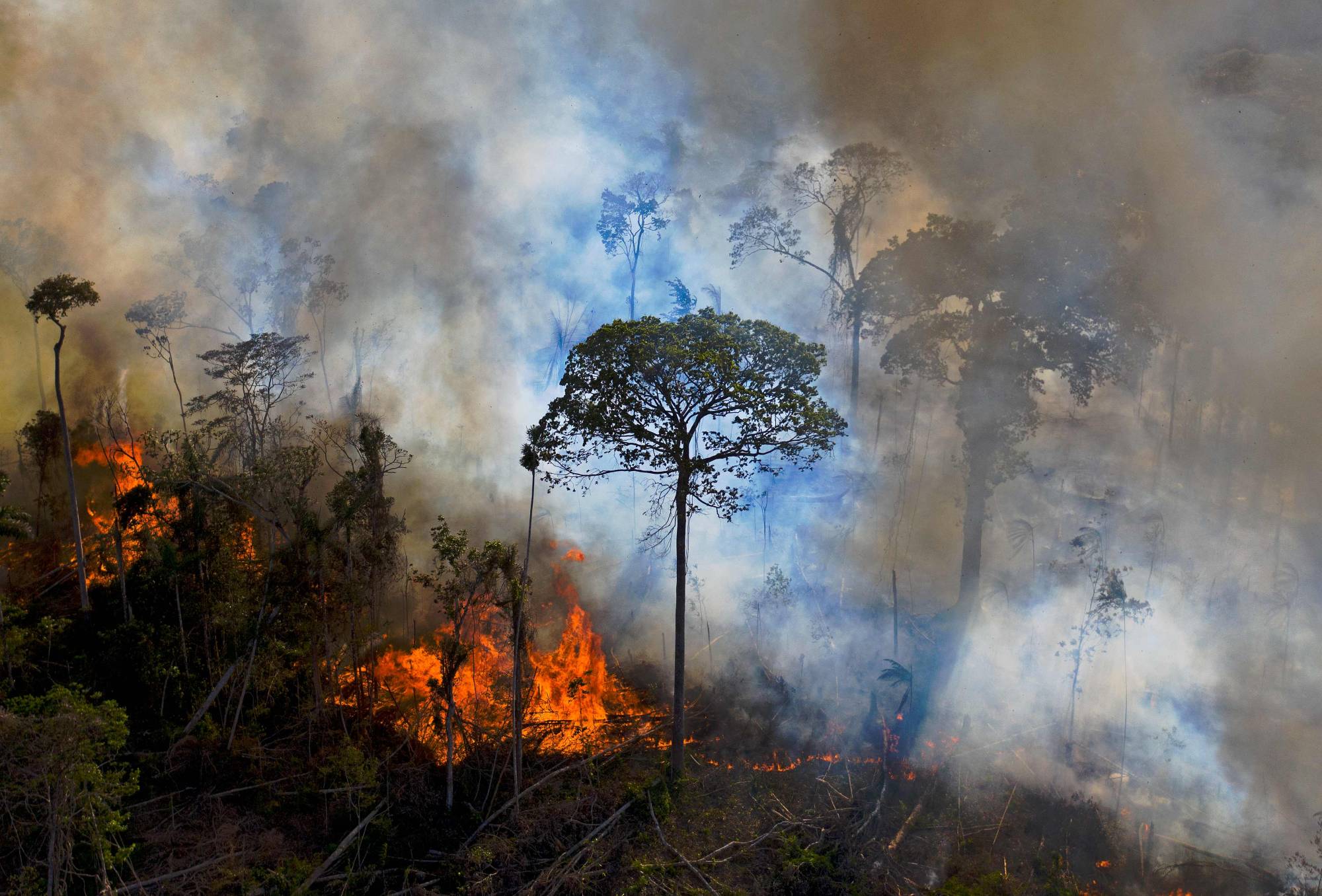 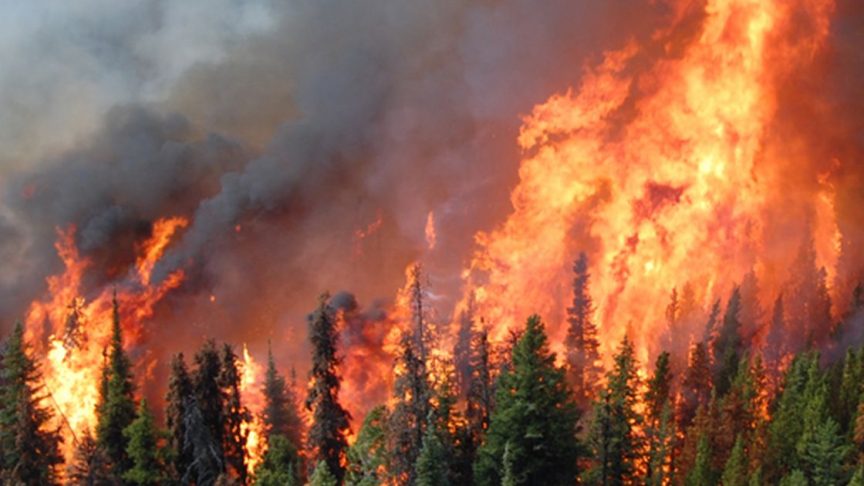 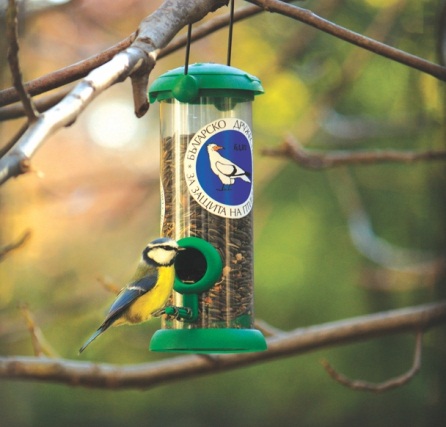 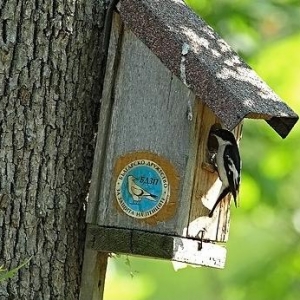 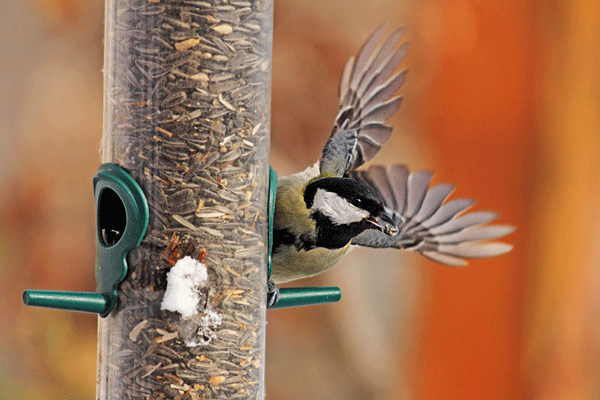 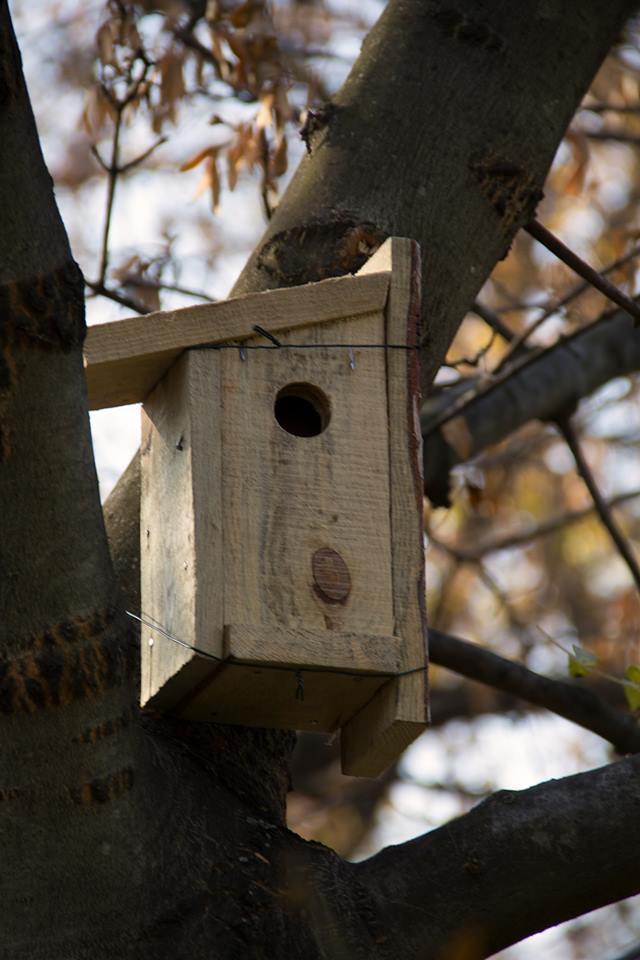 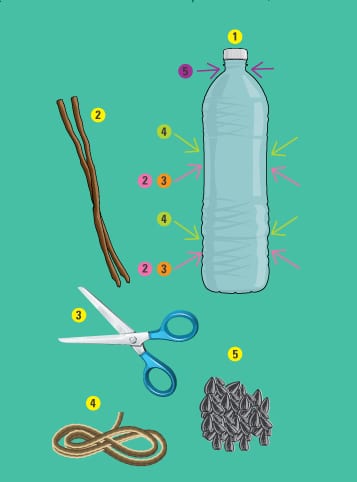 Обичайте и пазете 
Българската природа!
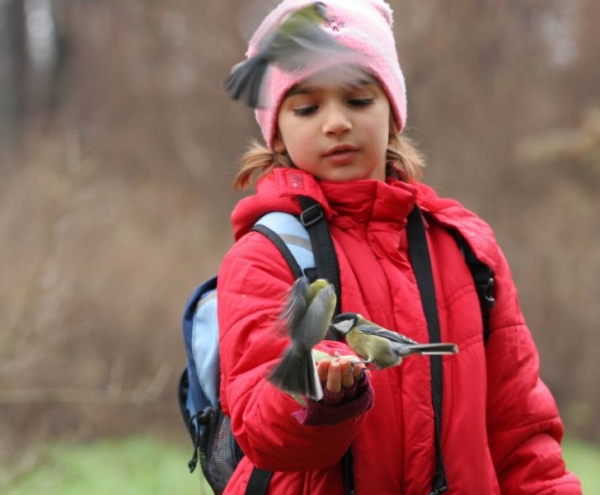 Благодаря Ви за вниманието!
Въпроси?